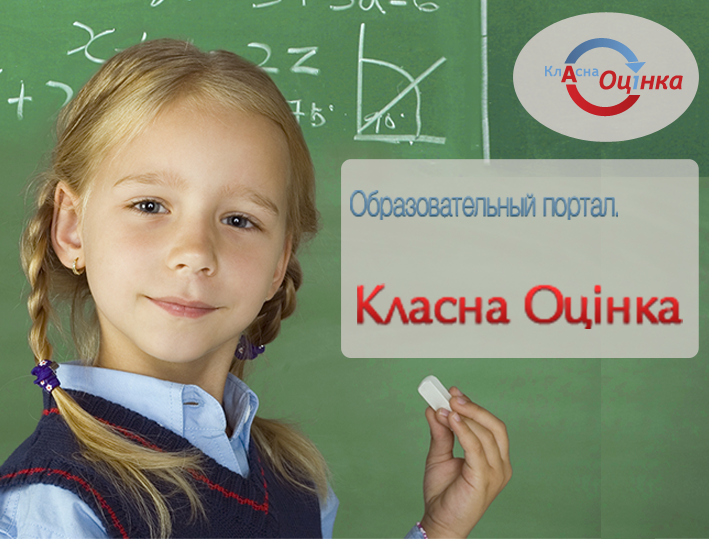 как инструмент для работы с учащимися и педагогами
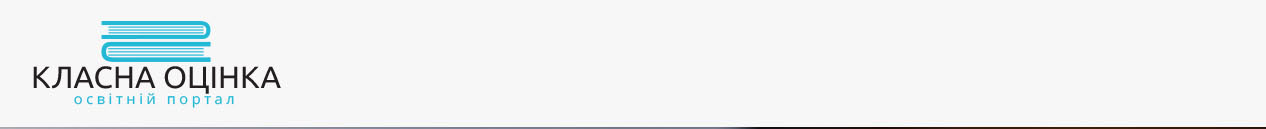 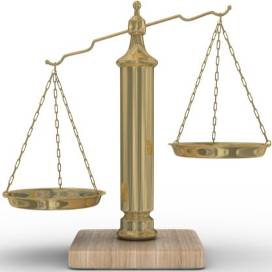 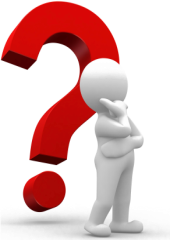 ПРОБЛЕМА:
Потребность в простой LMS-платформе для online-обучения.
Наличие социальных и коммуникационных сервисов.
Система строится не на жестких шаблонных решениях.
Сервисы должны решать несколько взаимосвязанных задач (много-в-одном).
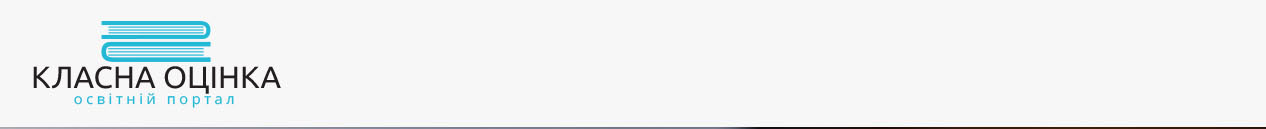 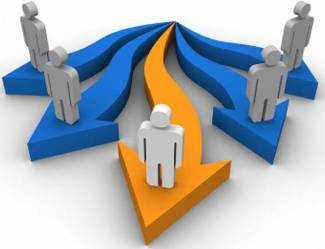 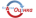 РЕШЕНИЕ:
Платформа представляет собой набор конструкторов.
Расчет на минимальные знания пользователей в области IT.
Проект построен на Web 2.0 и облачных технологиях. 
Социальная составляющая проекта, позволяющая ему существовать неограниченно долгое время.
Сервисы проекта можно использовать даже при наличии собственного сайта на других платформах.
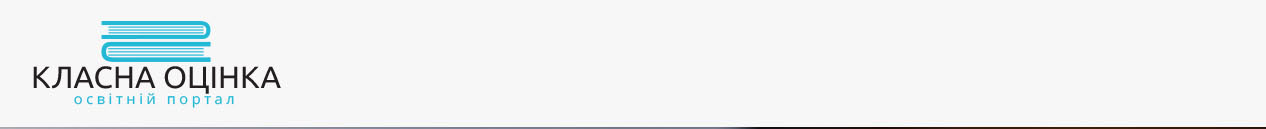 Платформа, позволяющая:

создавать электронные образовательные ресурсы, 
проводить on-line обучение, 
создавать порталы: - как отдельных учебных заведений, - регионов с интеграцией сайтов региона,
    - персональные порталы учителей со всем    набором инструментария для работы с    сервисами Web 2.0 и облачными технологиями.
пользователям общаться в рамках своих групп и др.
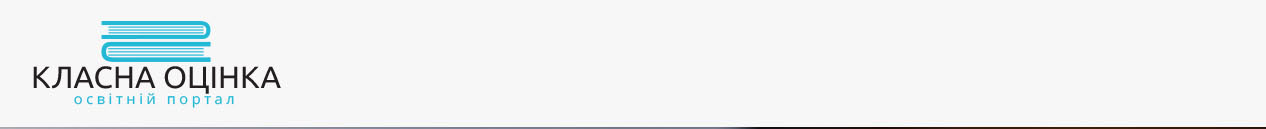 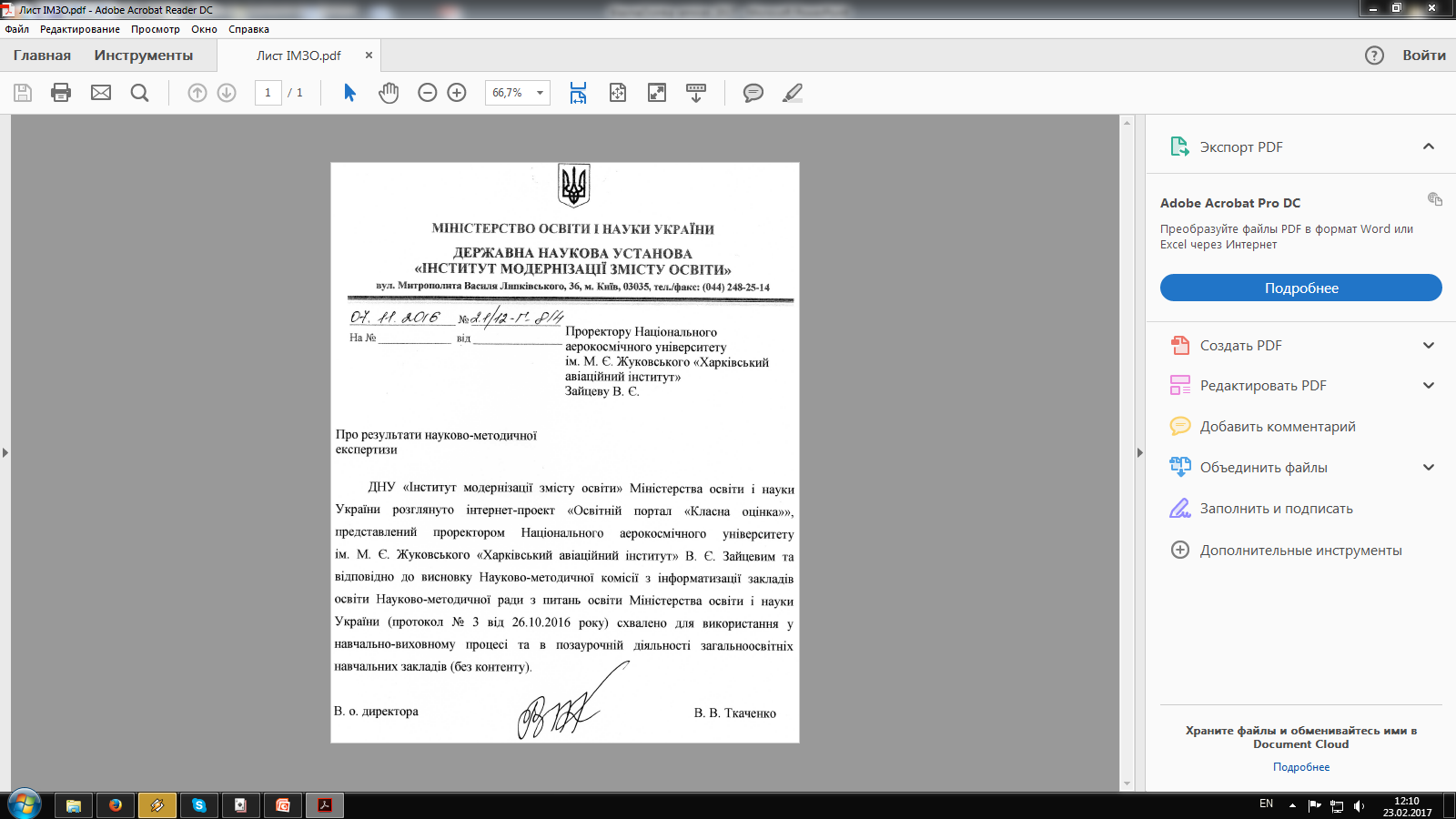 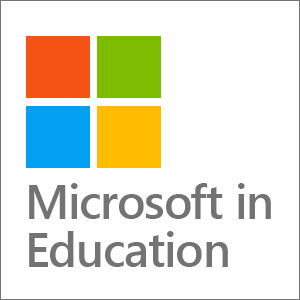 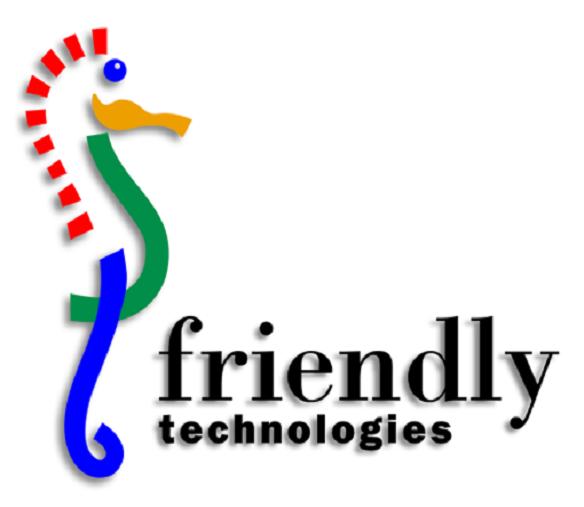 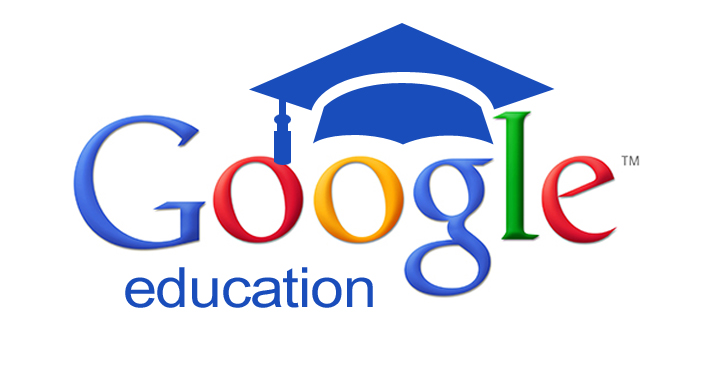 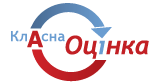 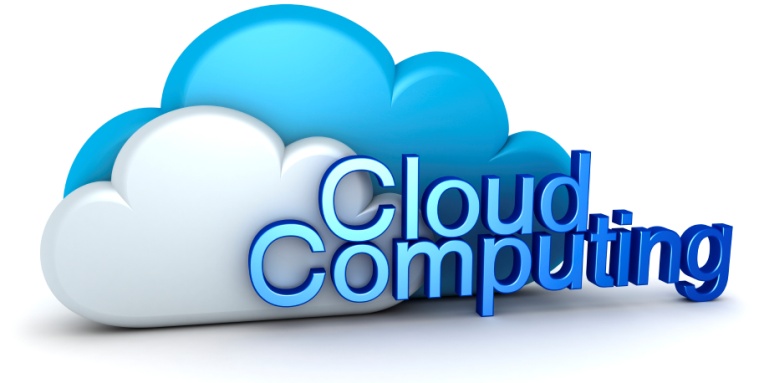 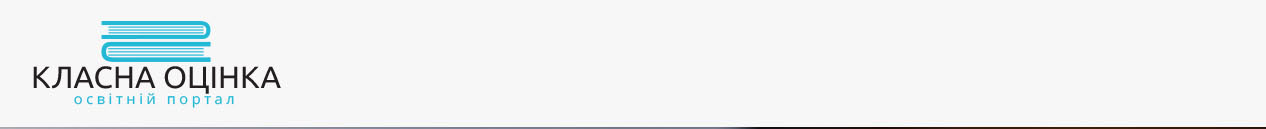 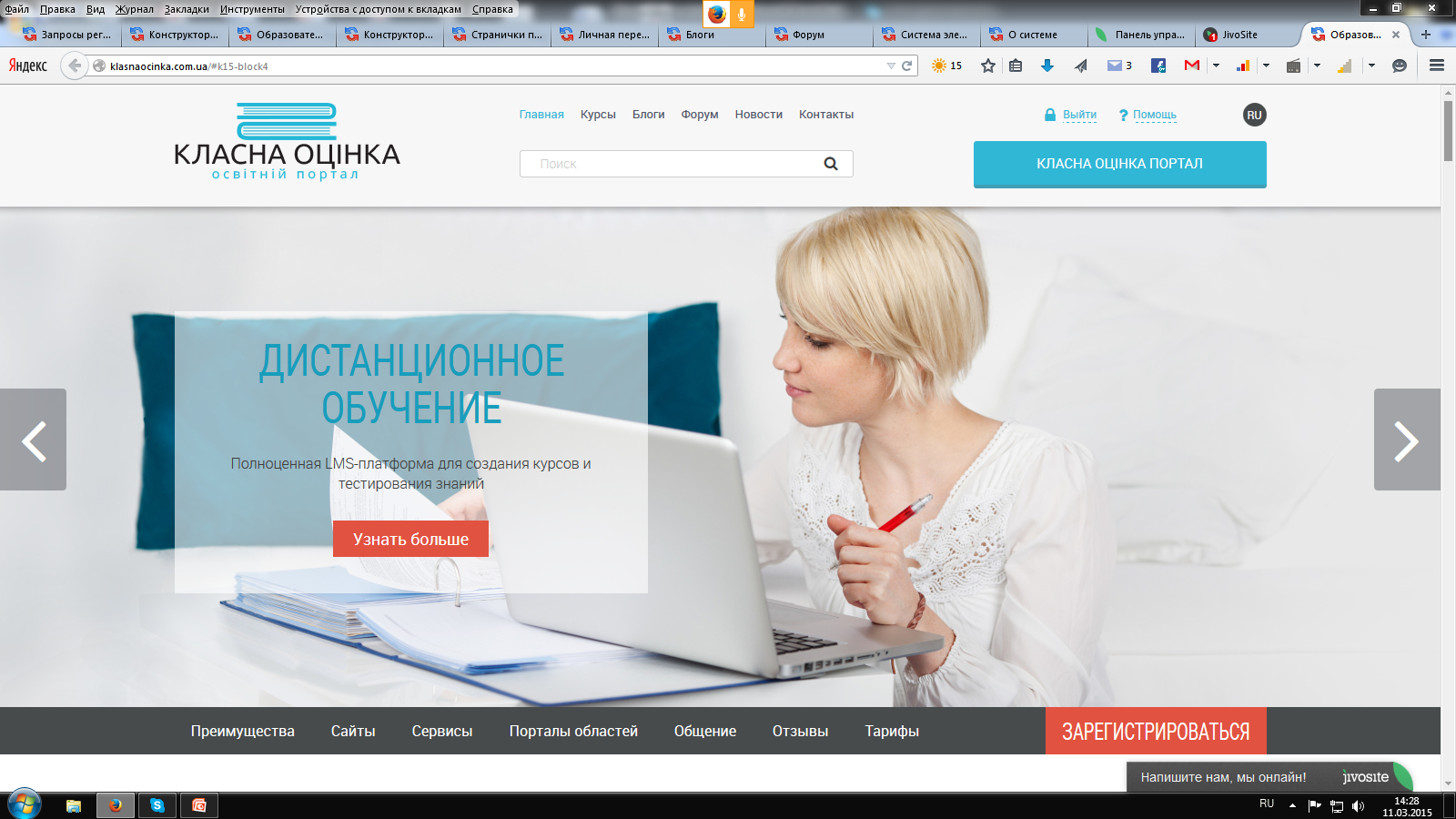 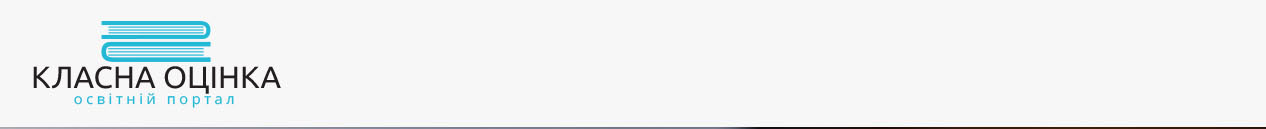 Дистанционные курсы и дистанционное обучение – полноценная LMS-платформа для создания курсов, организации и проведения занятий через Интернет.
Конструктор тестов – возможность создавать различные тесты, в т.ч. flash.
Библиотека.
Сервис видеоконференций – проведение занятий через сеть Интернет.
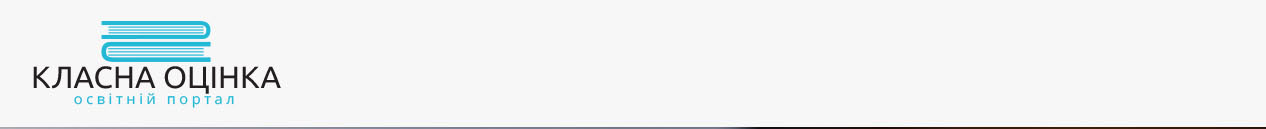 Предоставляет доступ к простой, но полнофункциональной системе дистанционного обучения:
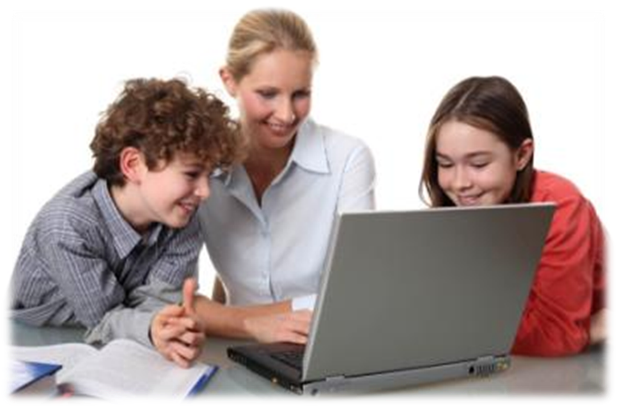 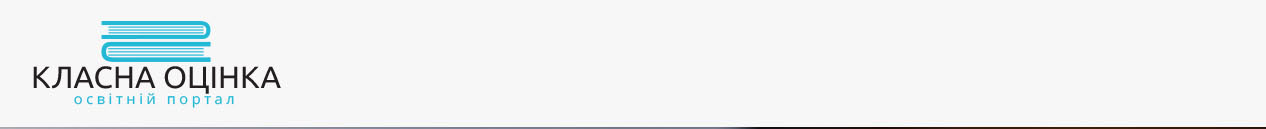 - подача учебного материала – Создать лекцию:
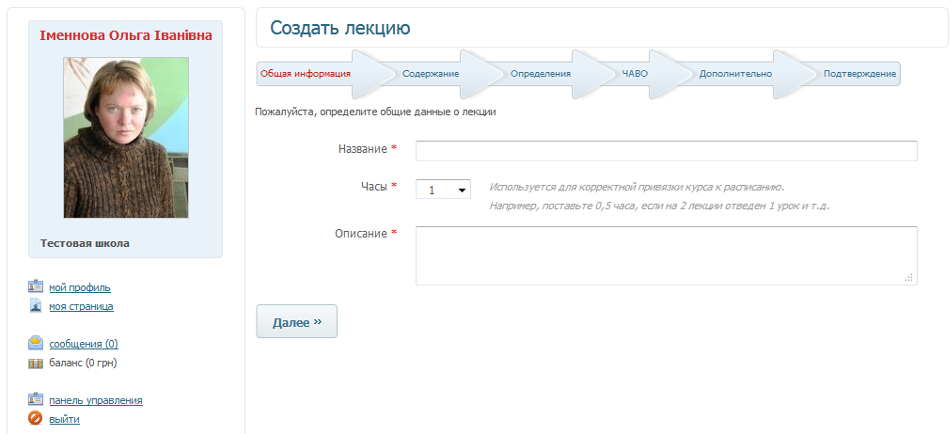 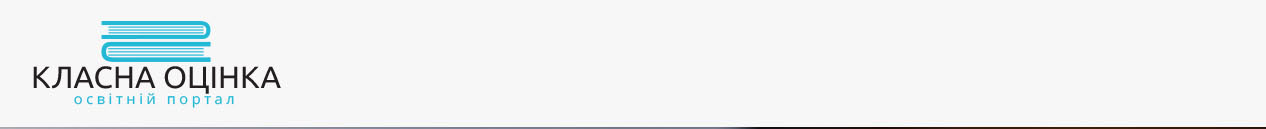 - подача учебного материала – Создать задание:
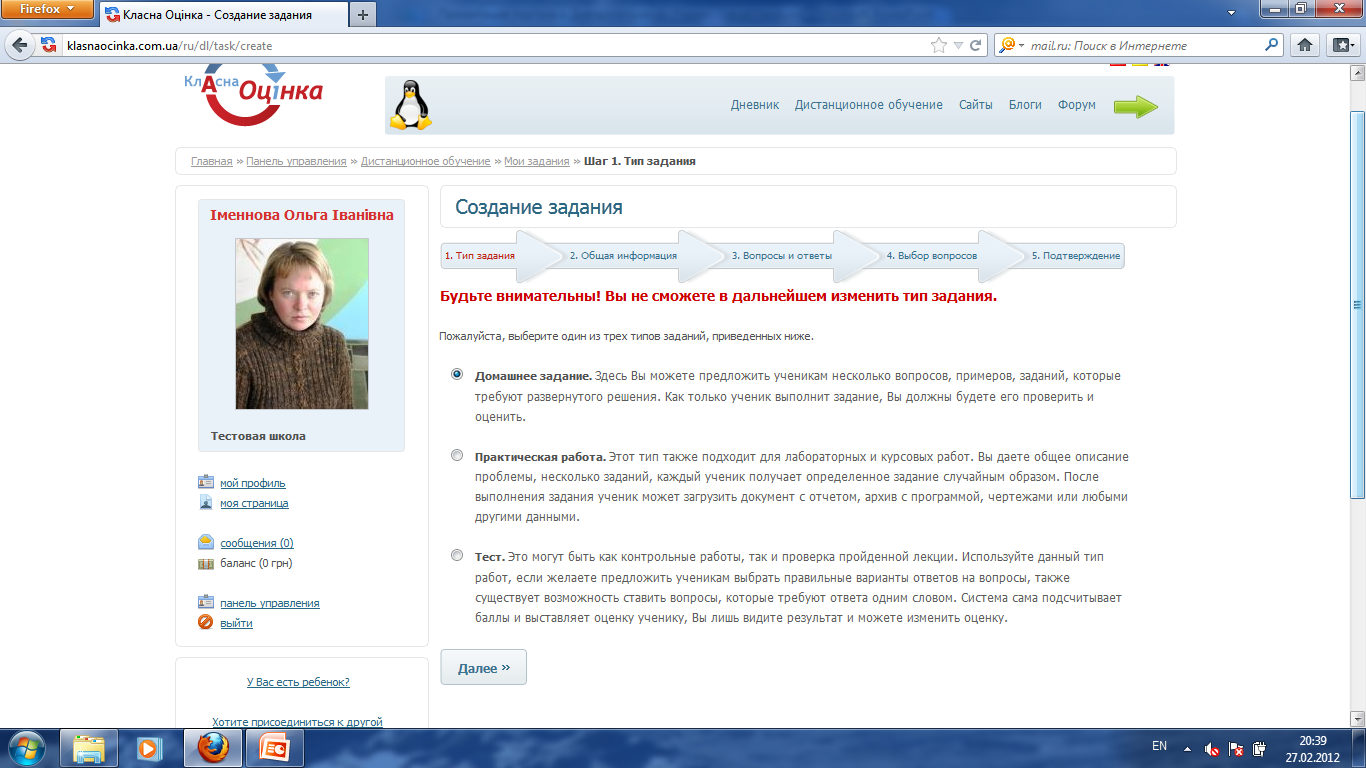 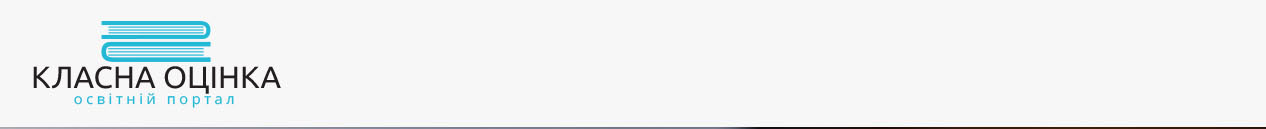 - подача учебного материала – Библиотека:
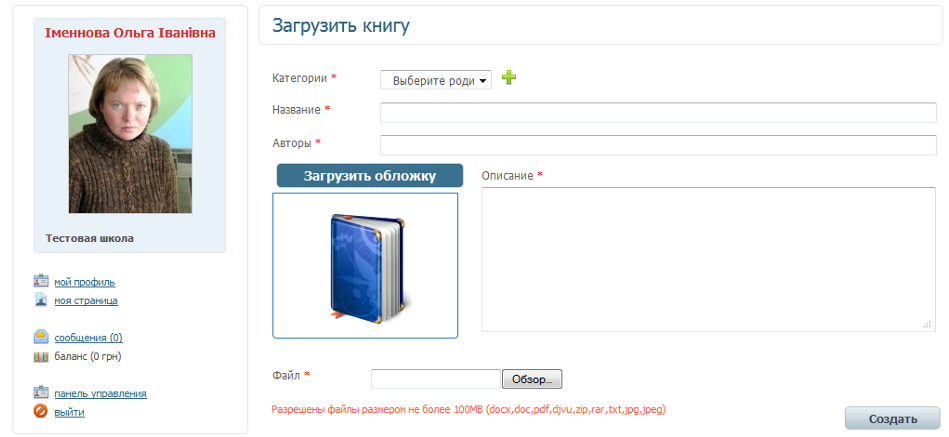 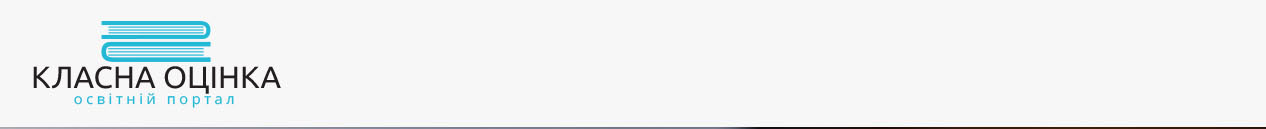 - Создание дистанционных курсов - Общее:
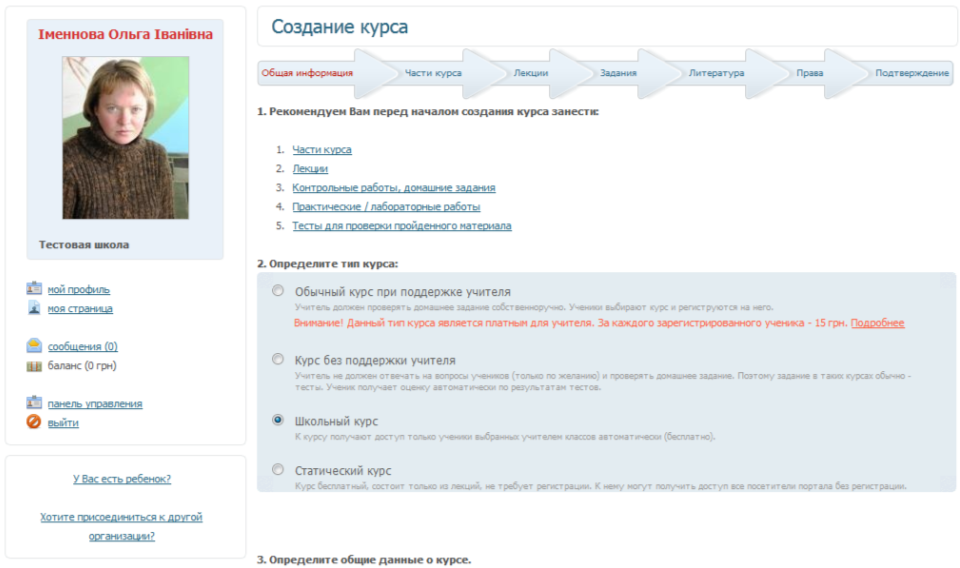 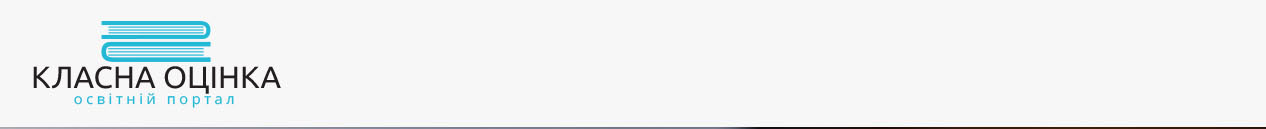 - Создание дистанционных курсов – права доступа:
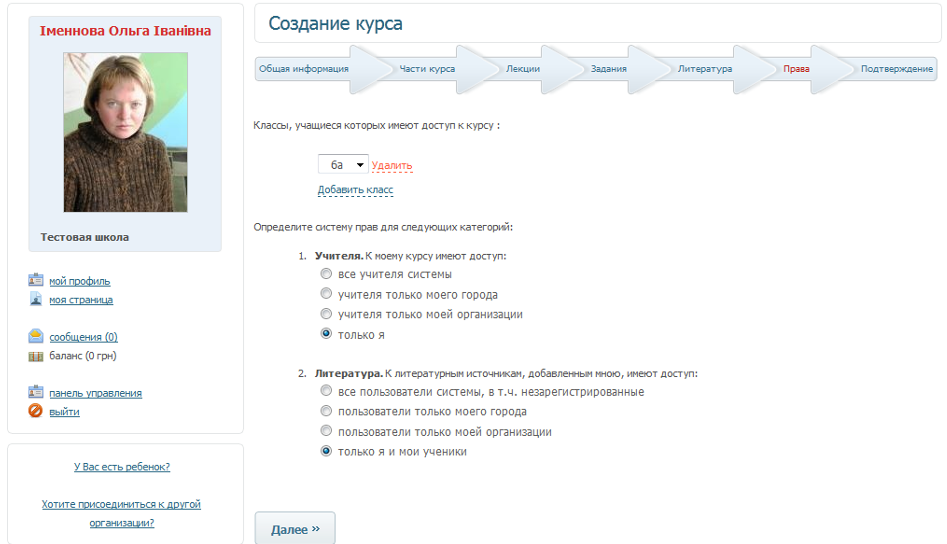 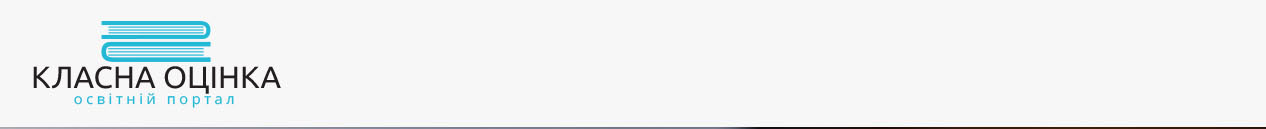 конструктор flash-материалов к урокам и тестам:
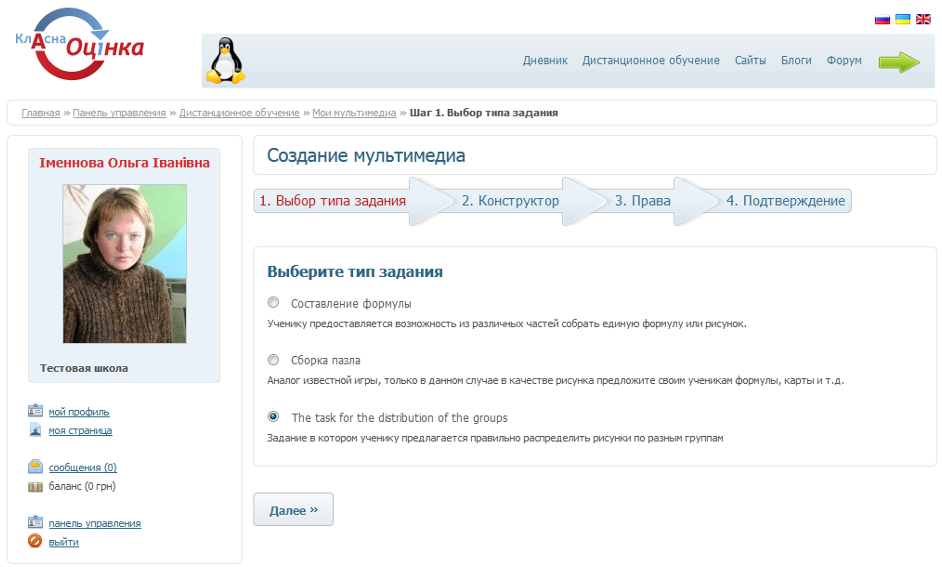 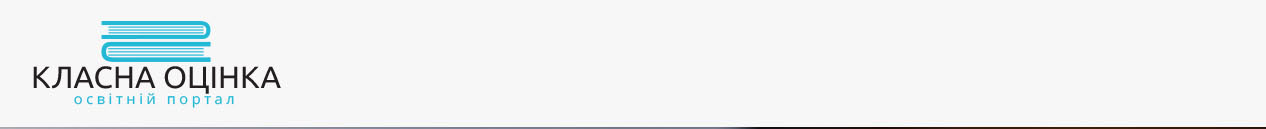 конструктор flash-материалов к урокам и тестам:
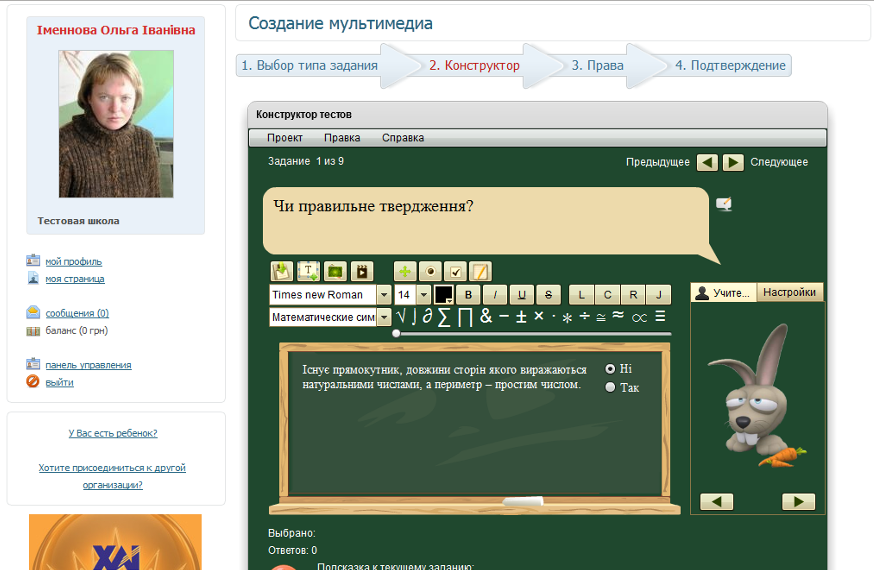 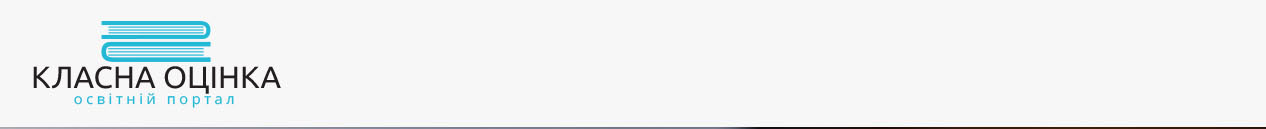 - проверка усвоения материала (задачи, тесты и т.д.),
  большой набор инструментов для создания тестов:
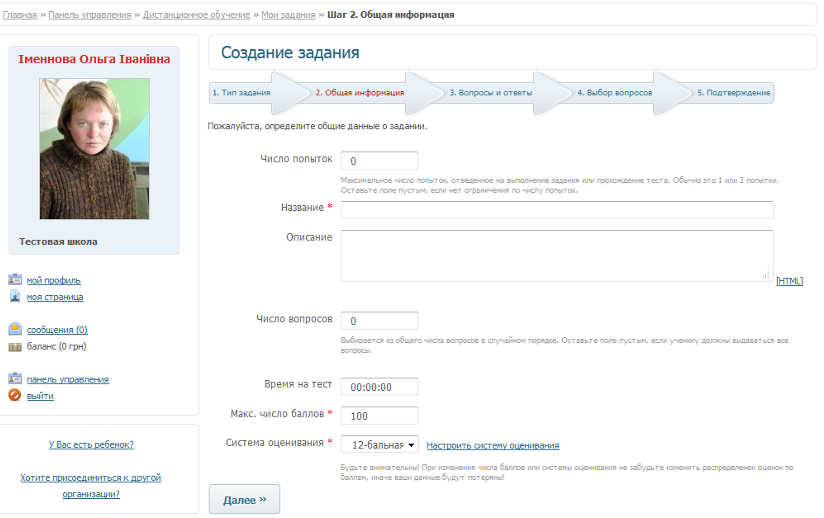 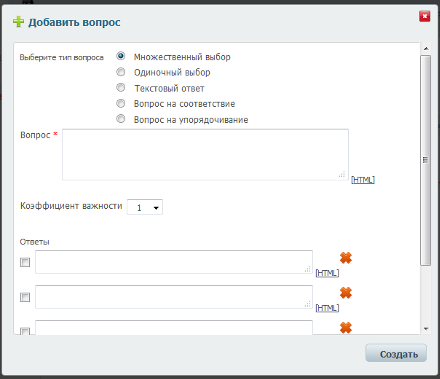 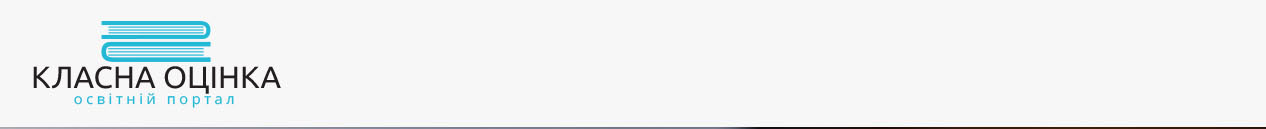 организация работы учителя с учащимися:
1) Общее
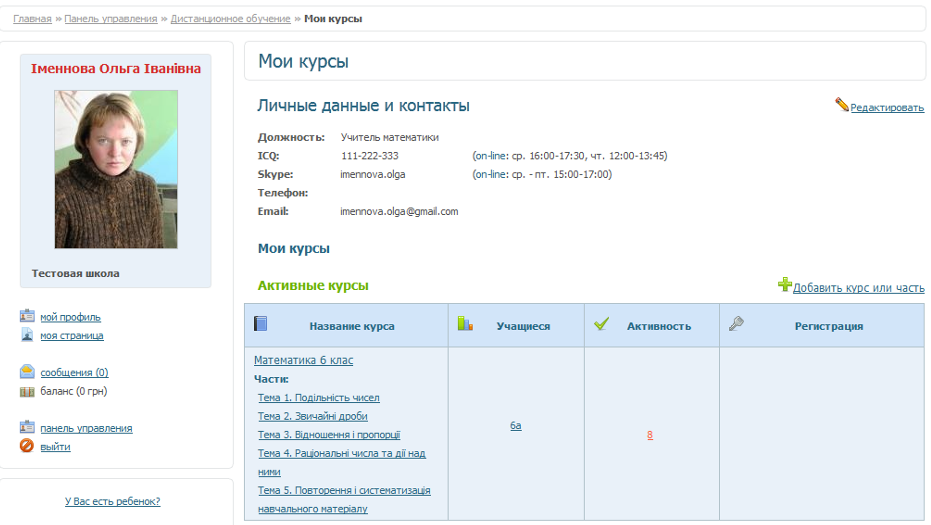 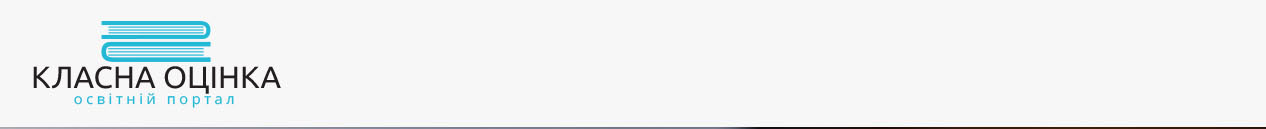 организация работы учителя с учащимися:
2) Информация об обучающихся на курсе учащихся
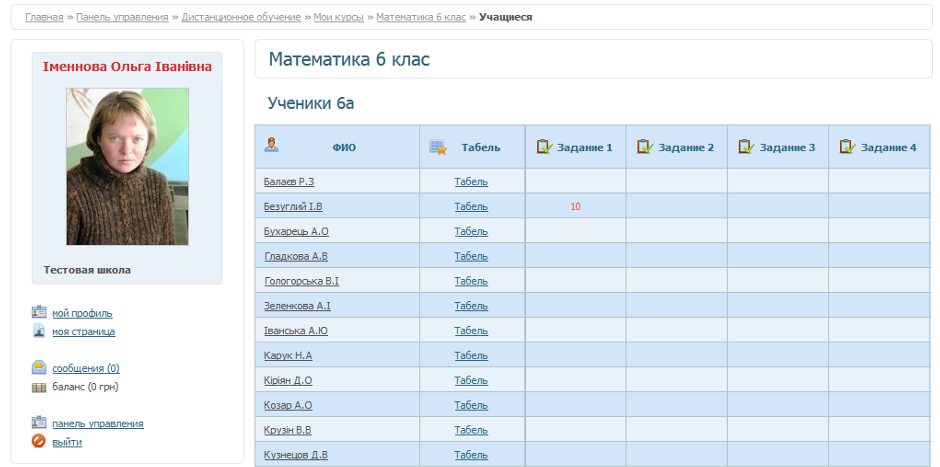 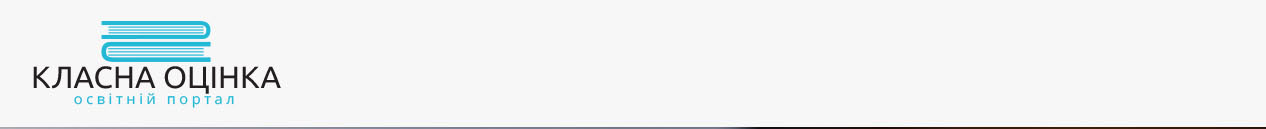 организация работы учителя с учащимися:
2) Информация об учащемся И. Безуглом - общая
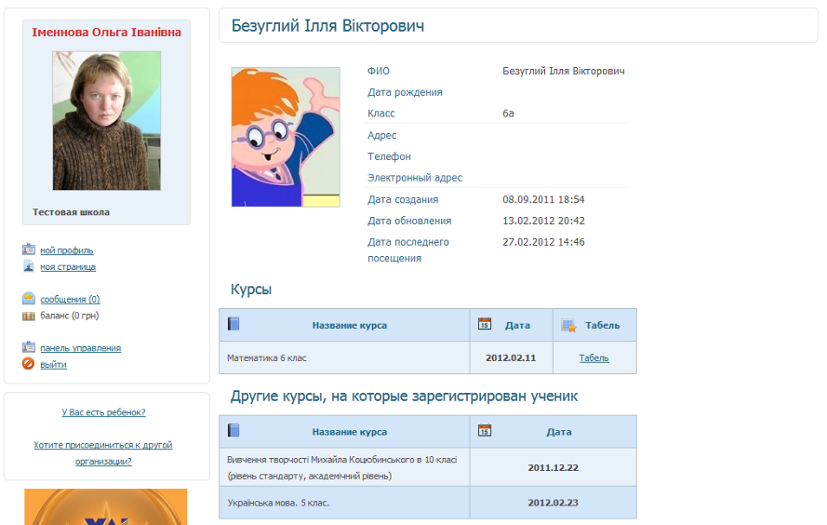 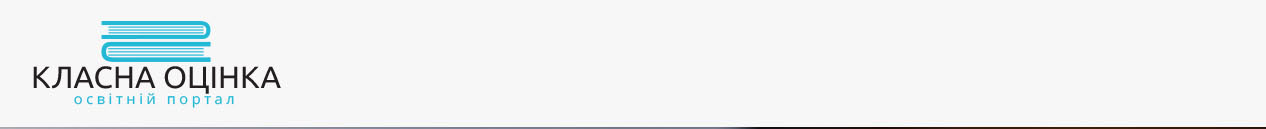 организация работы учителя с учащимися:
2) Информация об учащемся И. Безуглом - Табель
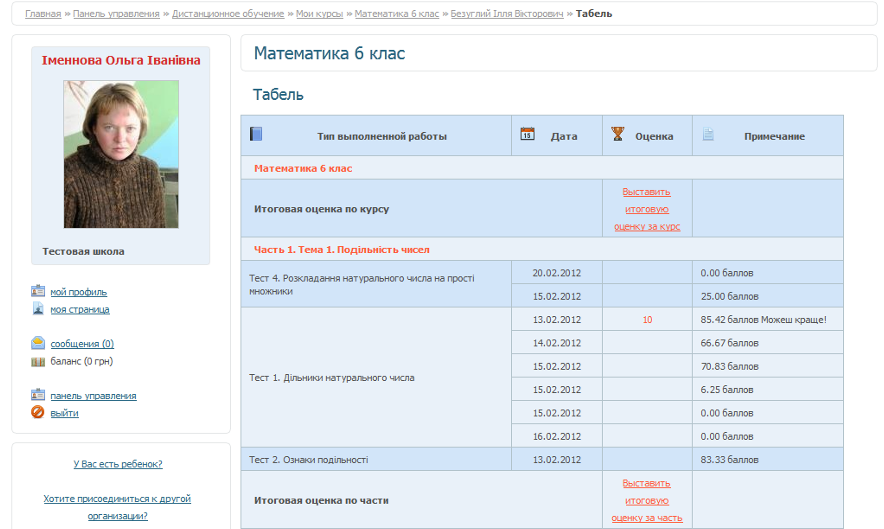 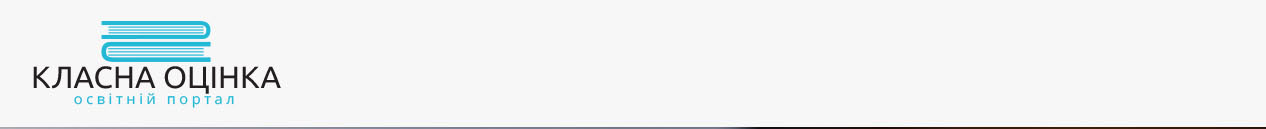 организация работы учителя с учащимися:
2) Информация об учащемся И. Безуглом - активность
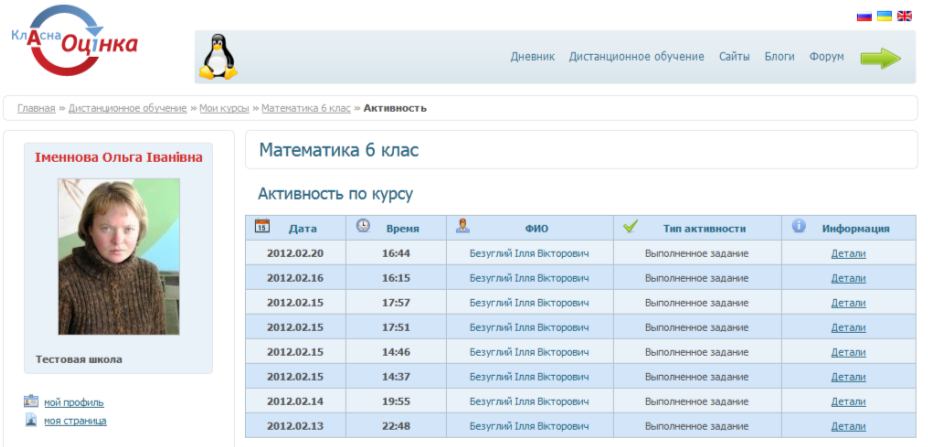 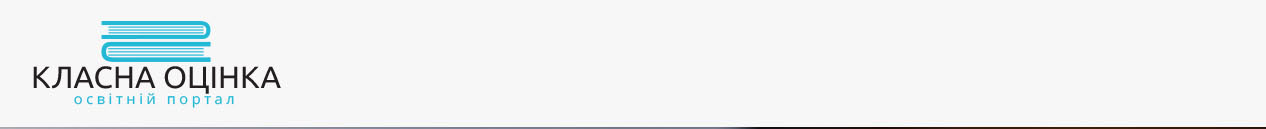 организация работы учителя с учащимися:
2) Информация об учащемся И.Безуглом – активность детально
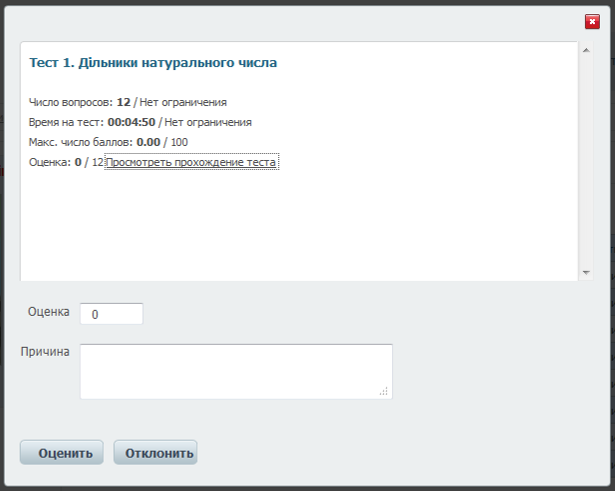 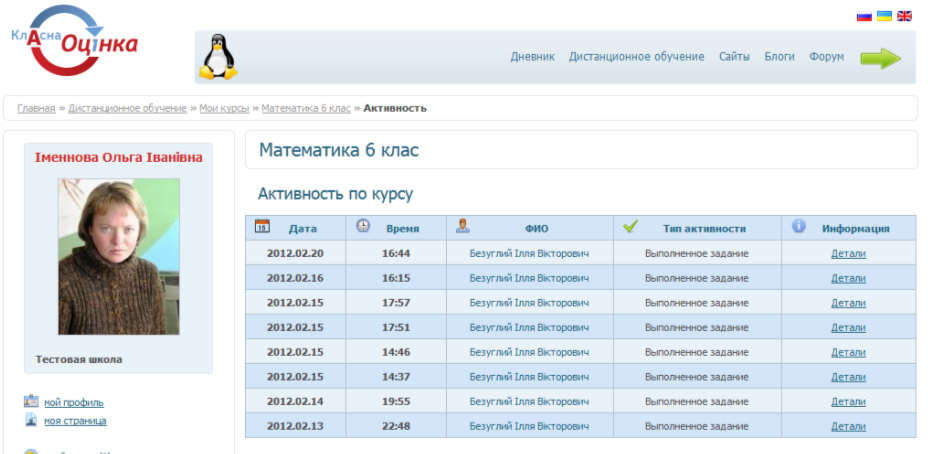 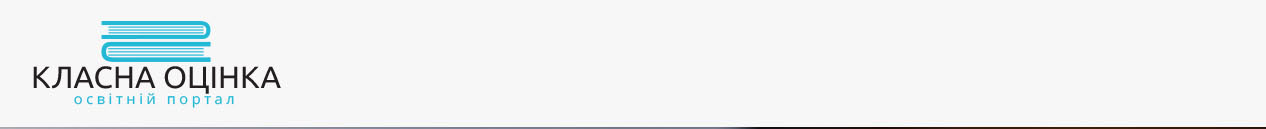 организация работы учителя с учащимися:
2) Информация об учащемся И. Безуглом – о прохождении теста
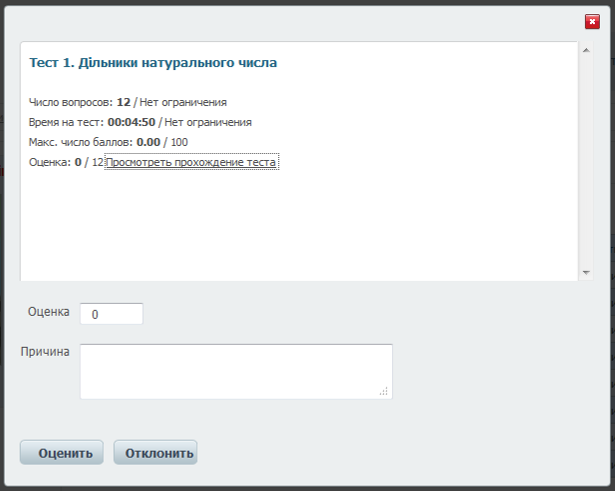 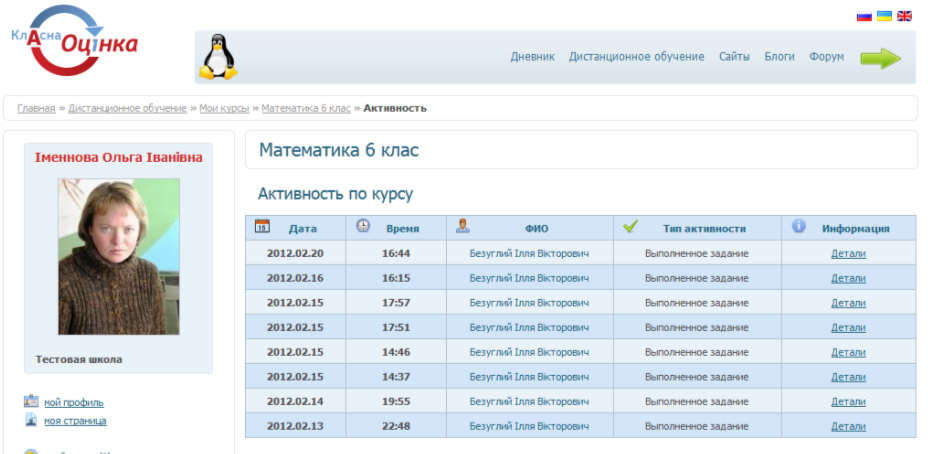 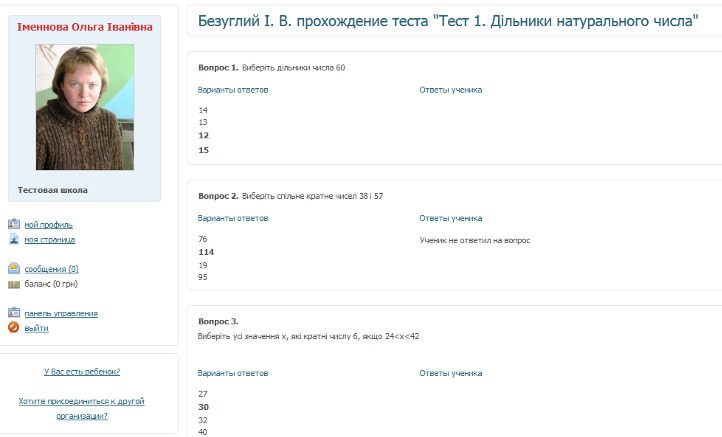 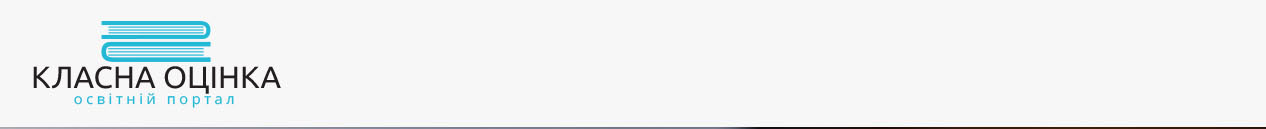 Общение между пользователями:
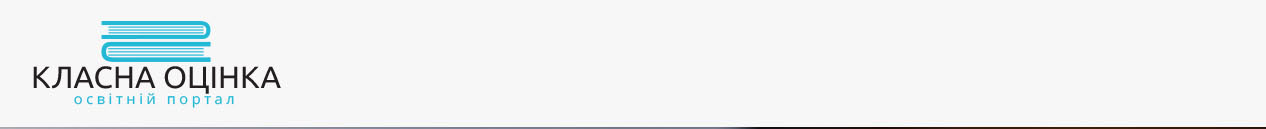 1) через форум:
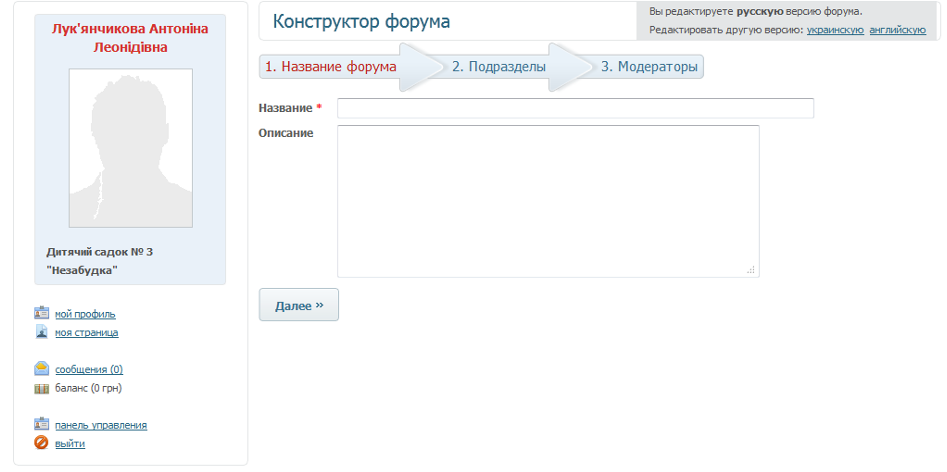 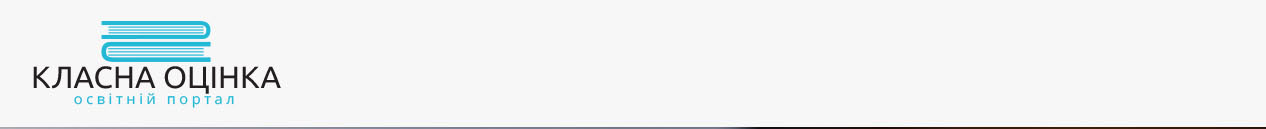 2) через персональные сообщения:
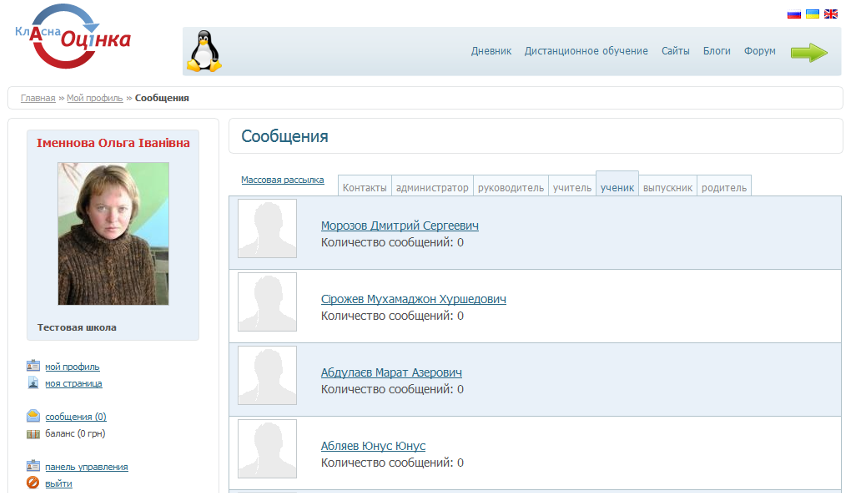 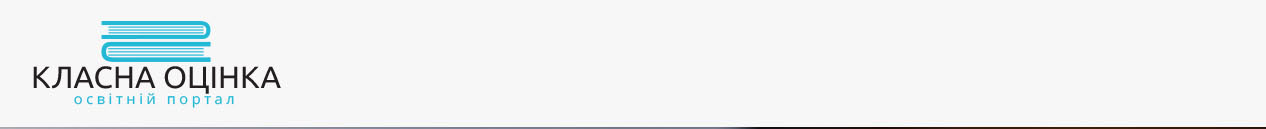 3) Через встроенный сервис Интернет-конференции:
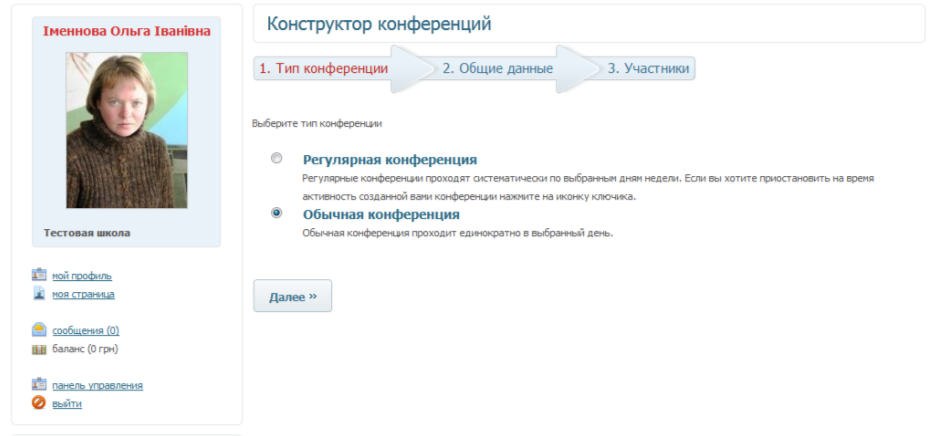 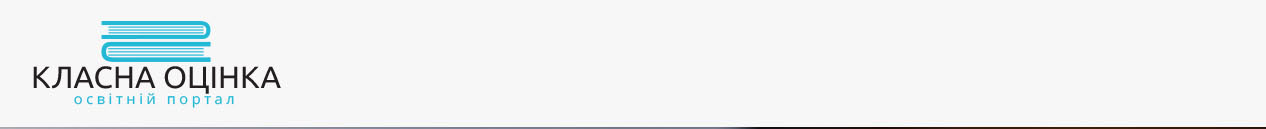 Пример лекции:
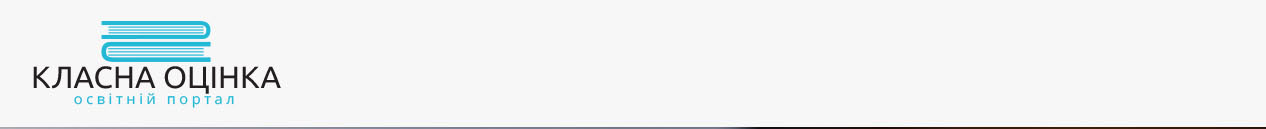 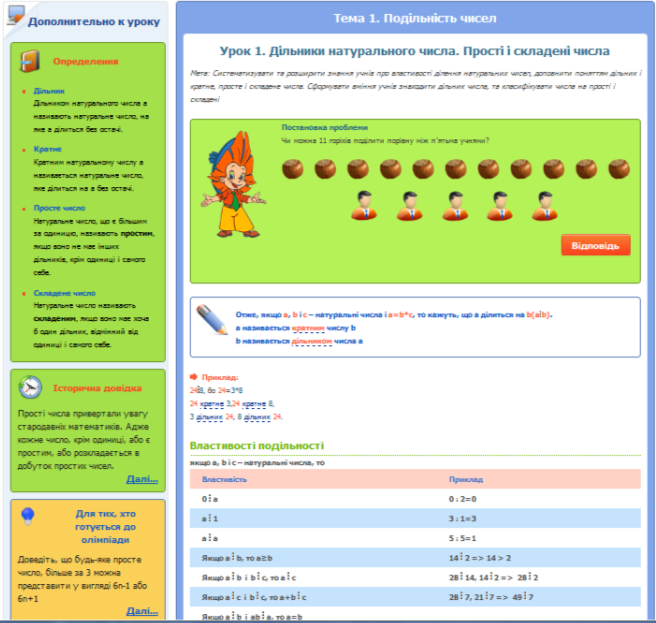 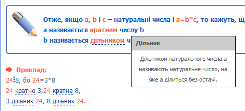 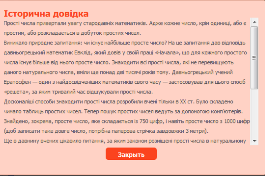 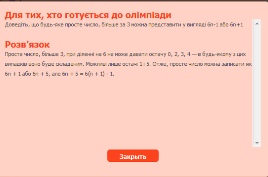 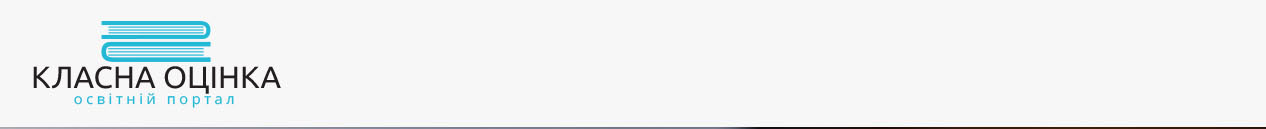 Примеры Flash-тестов:
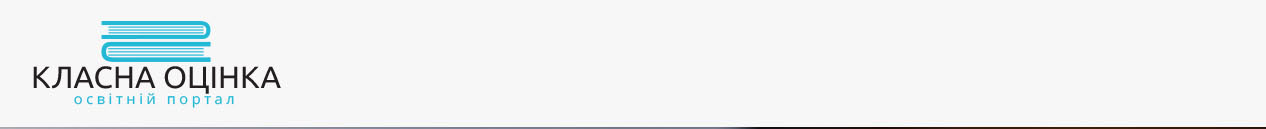 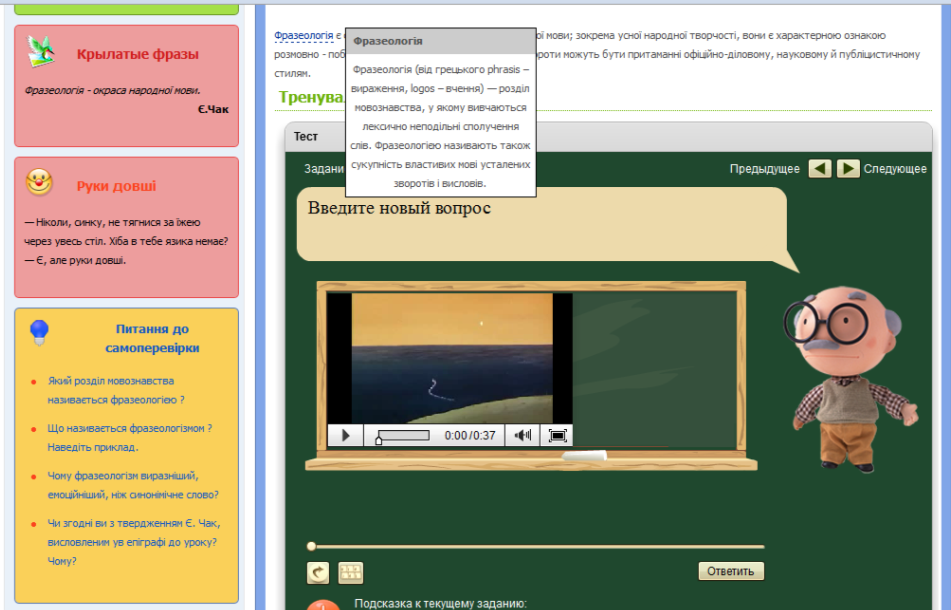 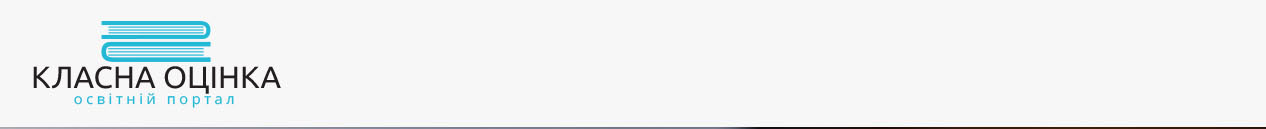 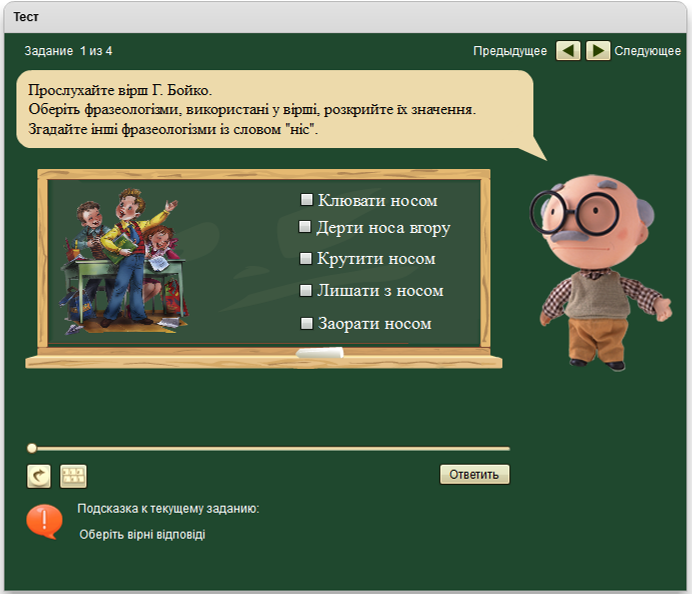 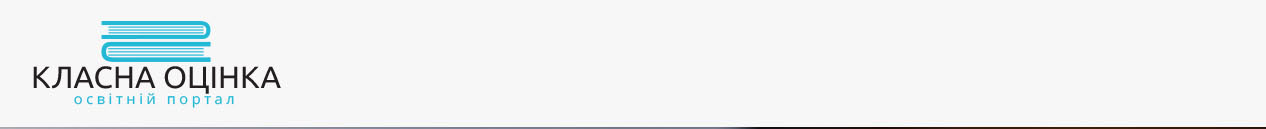 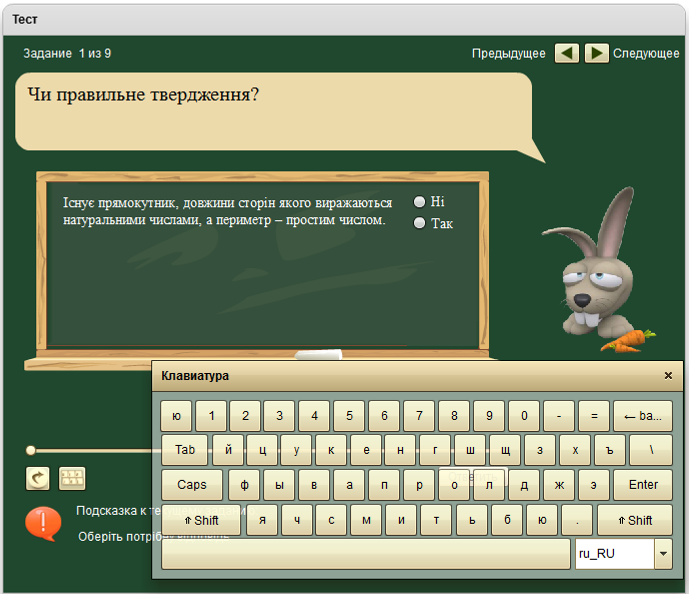 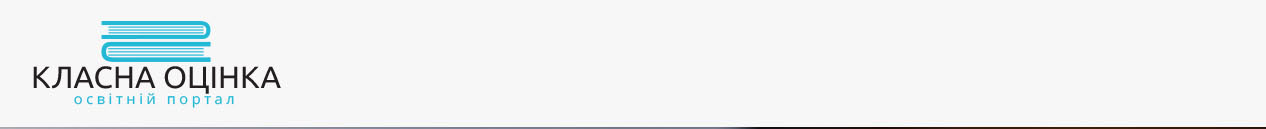 Можно использовать возможности мультимедийных досок
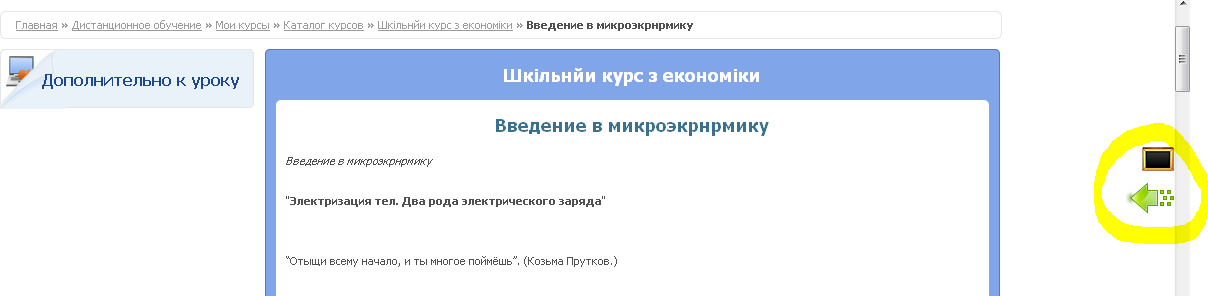 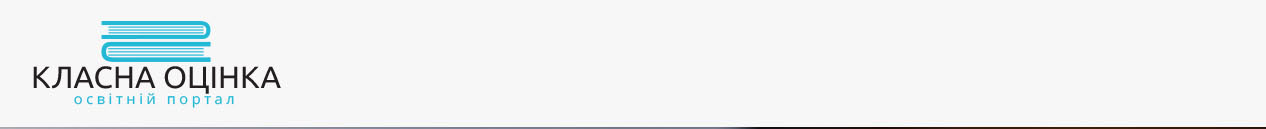 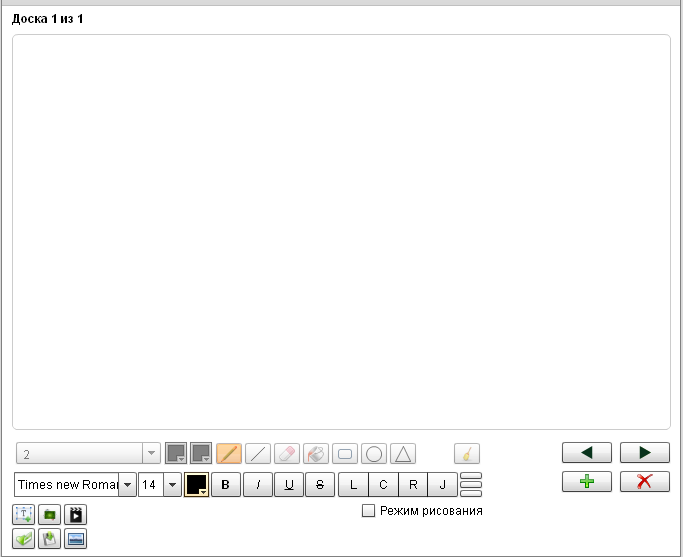 На доске можно:

Рисовать;
Добавлять текст;
Добавлять рисунки;
Добавлять видео;
Сохранять созданные изображения;
Сохранять текущий проект;
Загружать созданный ранее проект.
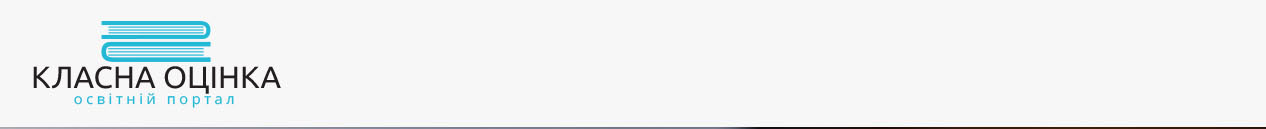 Конструктор дистанционных курсов и Flash-Конструктор Образовательного портала «Классная Оценка» позволяет преподавателю создавать собственные учебные курсы с использованием мультимедийных частей из разных медиатек
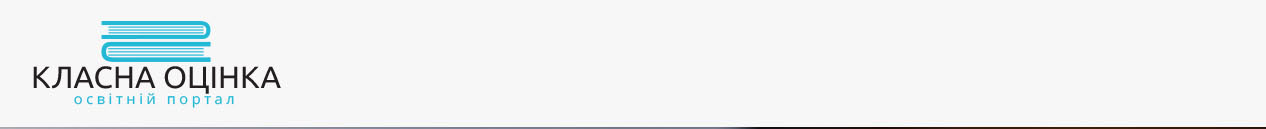 Основные возможности проекта «Классная Оценка»
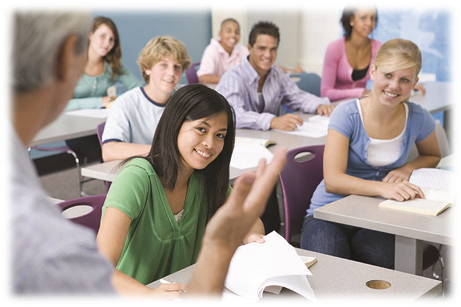 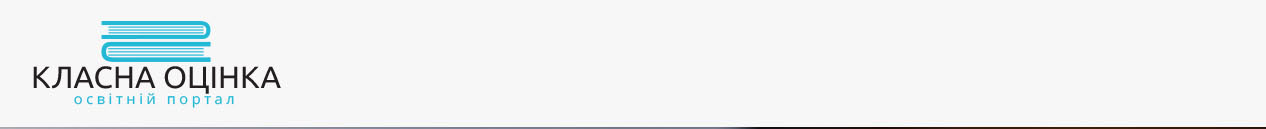 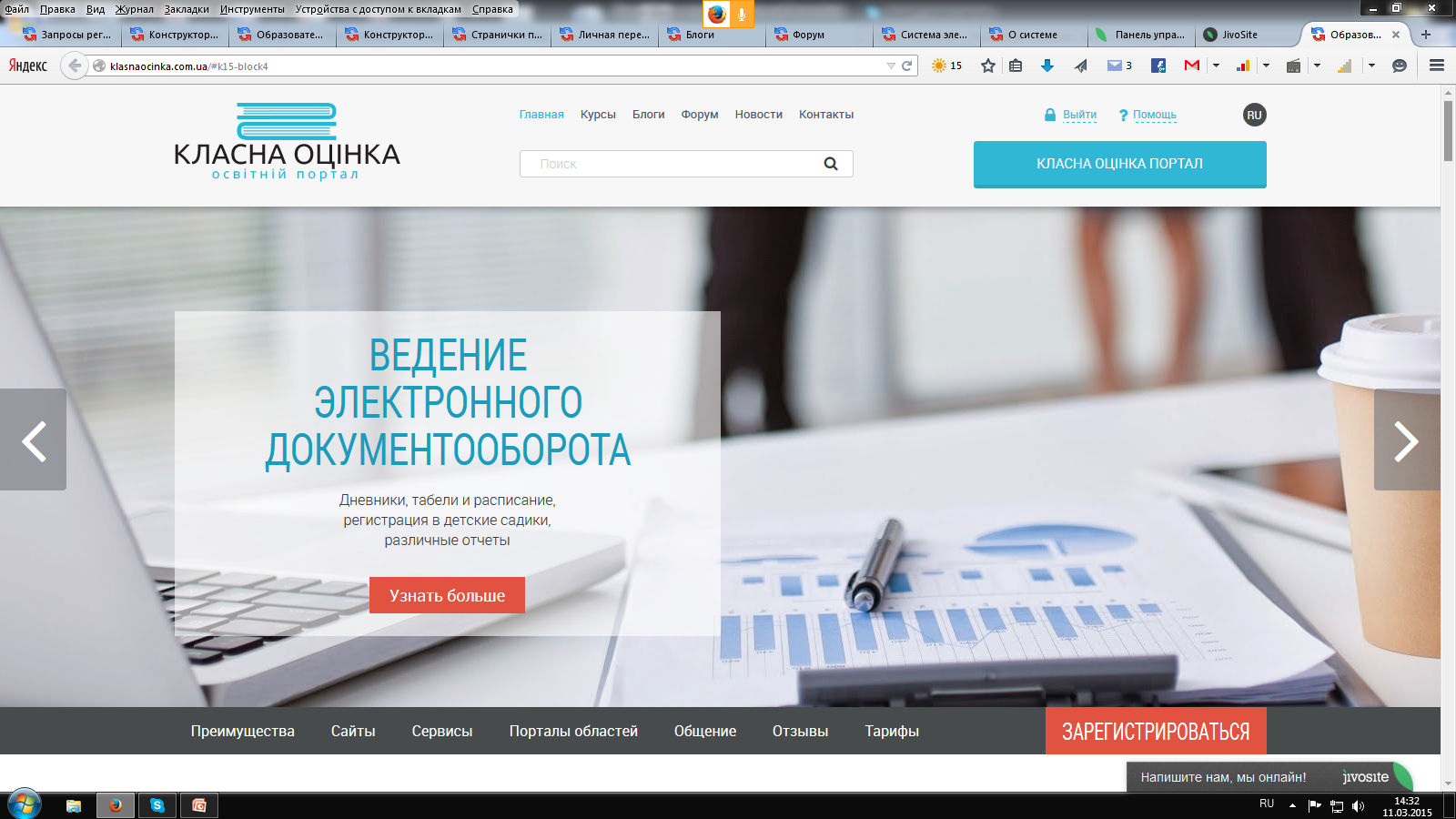 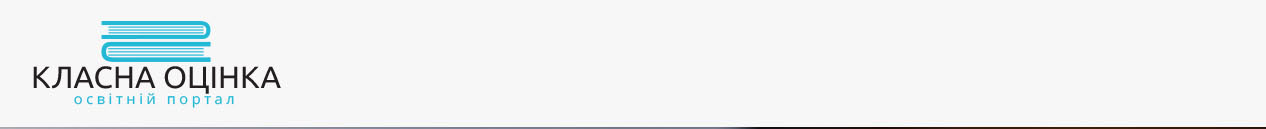 Электронные дневники, табели и расписание – электронные журналы, дневники и табели, рейтинги,  автоматический перевод в различные системы оценивания.
Создание отчётов и проведение отчетности.
Автоматизированный перевод организации на новый учебный год.
Задачи – создавайте задачи и отслеживайте их выполнение. 
Электронные формы – создавайте необходимых формы на сайте: заявка на участие, опрос и др.
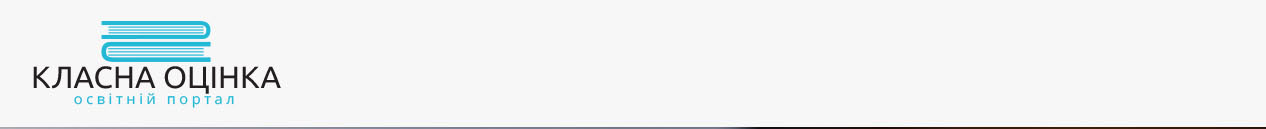 Компьютерная интегрированная платформа для обучения.
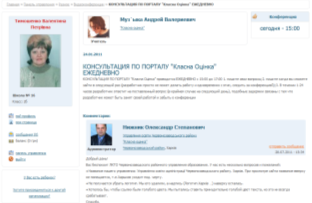 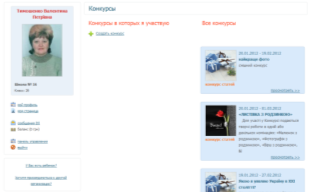 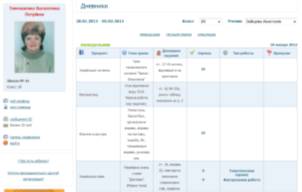 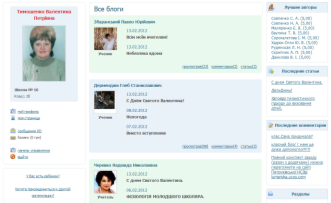 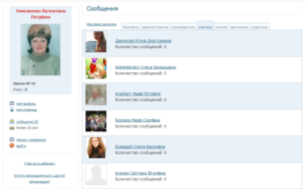 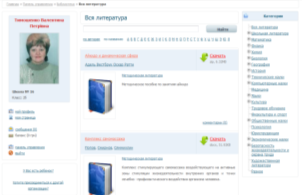 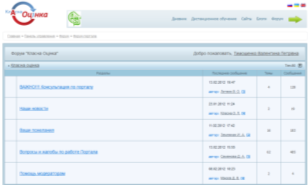 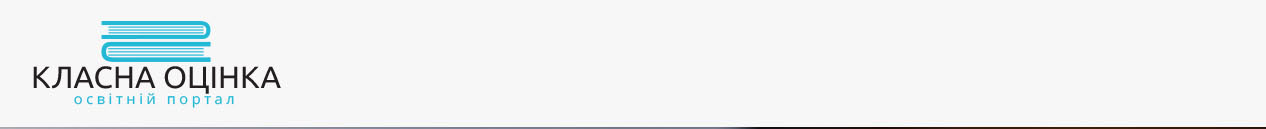 Позволяет создать полноценную систему информатизации учебного процесса.
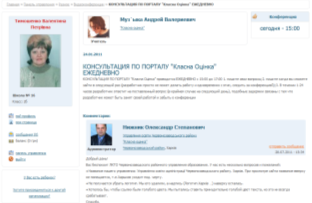 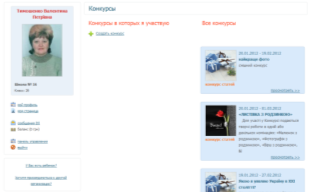 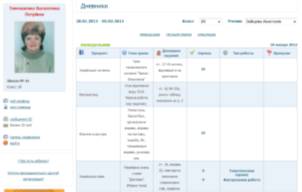 Электронные дневник и журнал,

Система персональных сообщений и рассылки,

Фотогалереи и Видеогалереи,

Форум,

Блоги,

Конкурсы и опросы,

Электронная библиотека и медиатека,

Internet-конференции и т.д.
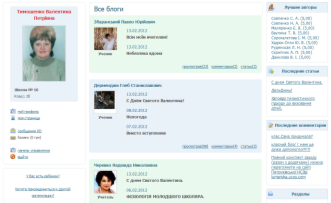 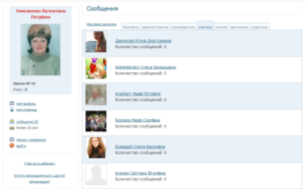 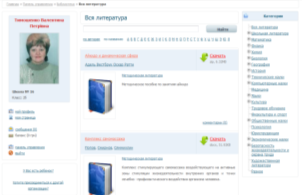 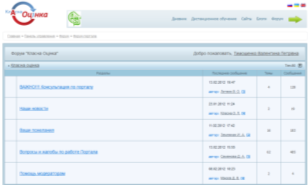 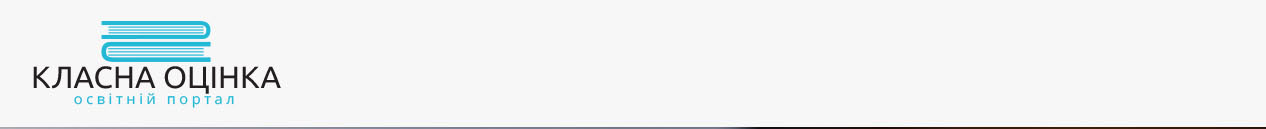 Дает возможность преподавателям вести полный мониторинг текущей успеваемости учащихся.
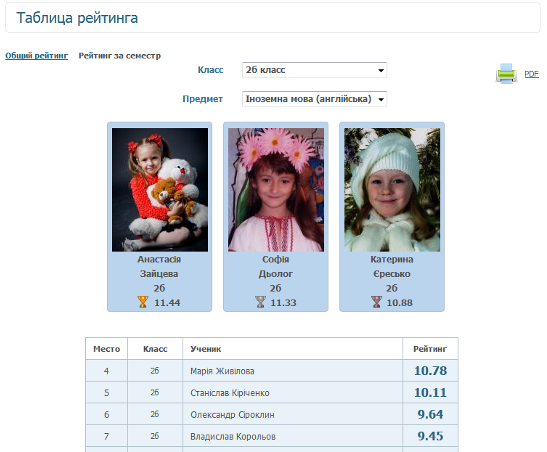 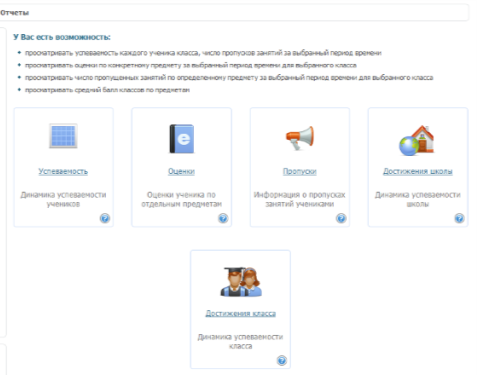 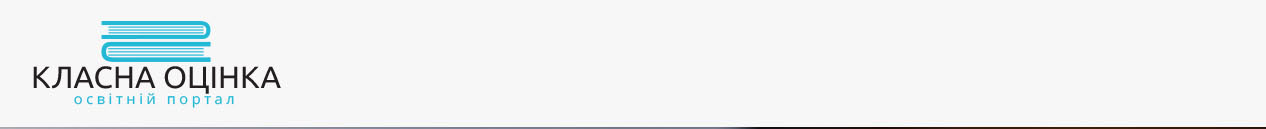 Дает возможность руководителям учреждений образования вести календарное планирование, полный учет работы сотрудников и учащихся в течение года. 

Поурочное планирование.
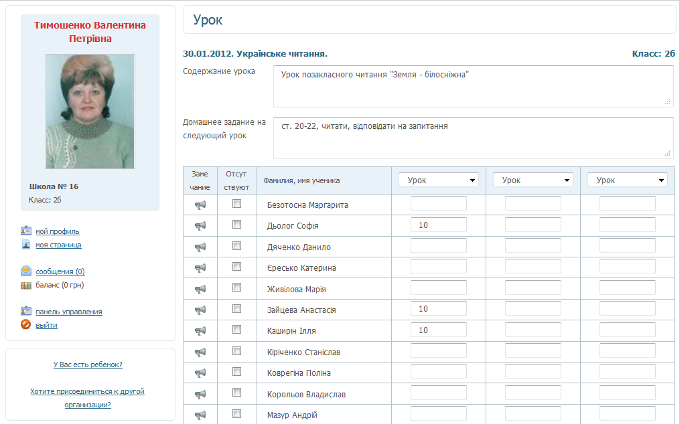 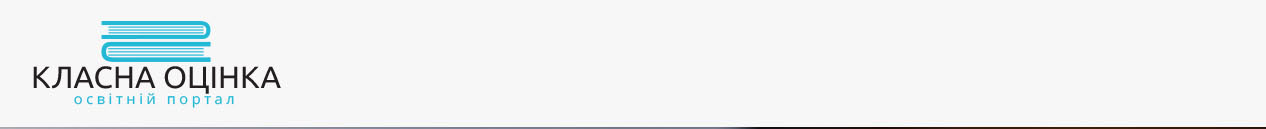 Электронные формы – создавайте необходимых формы на сайте: заявка на участие, опрос и др.
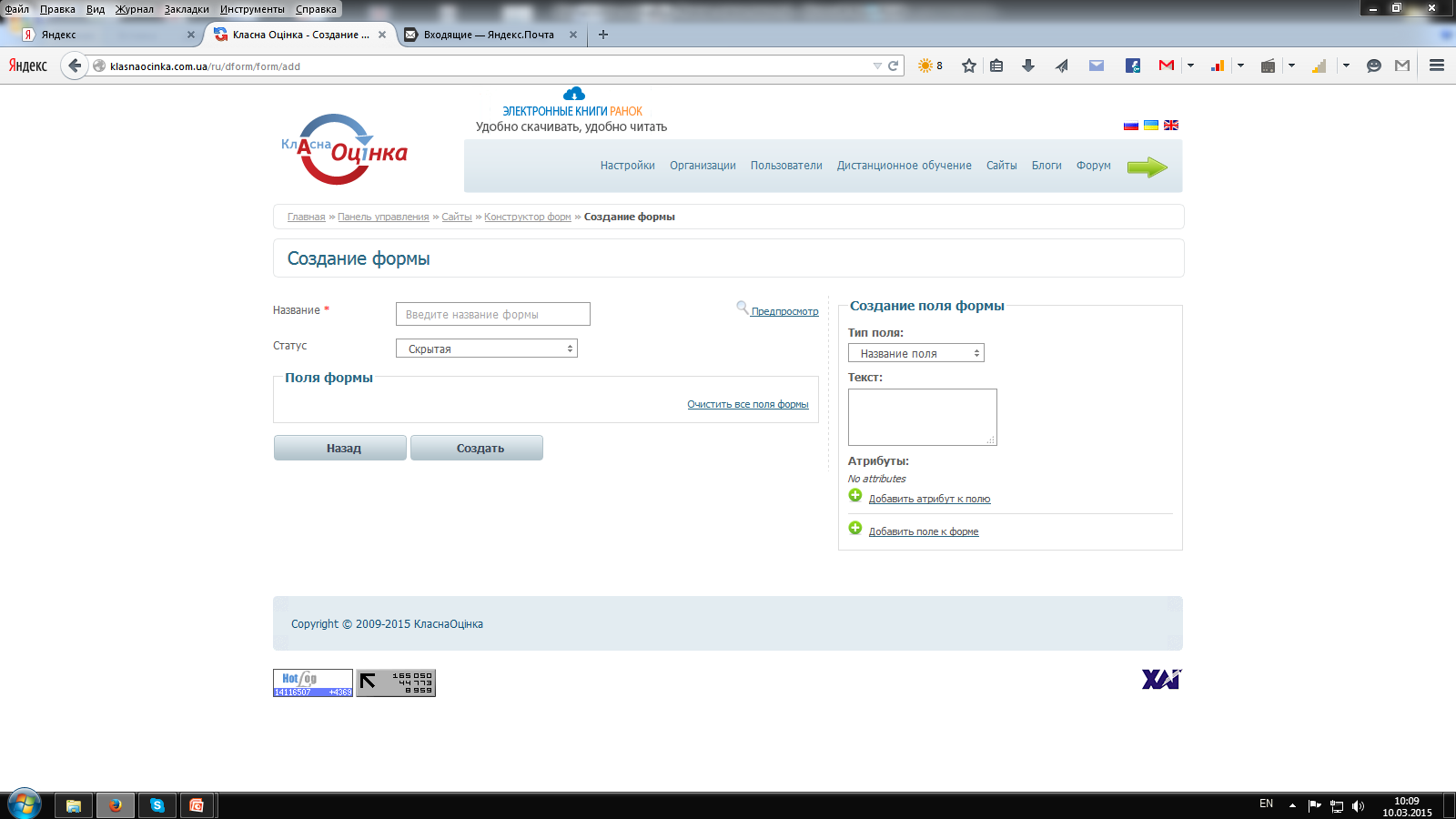 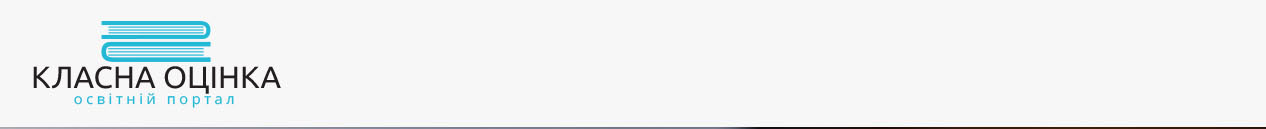 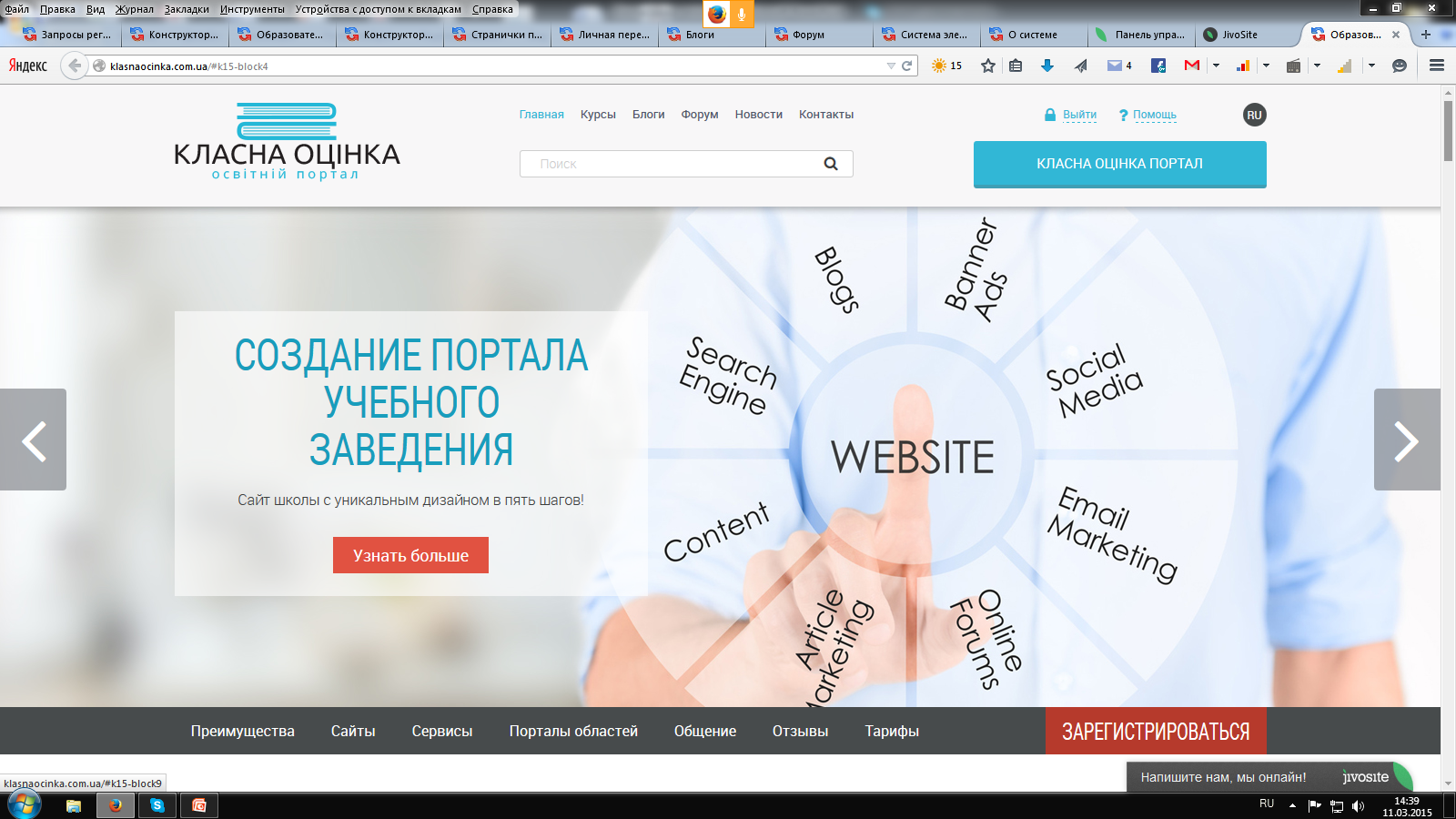 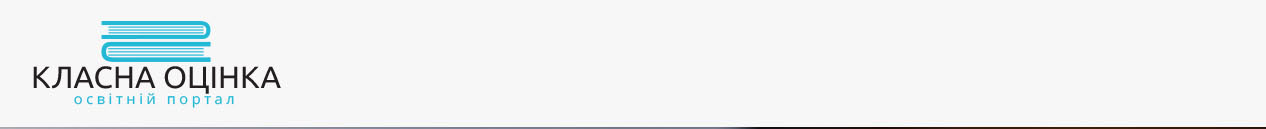 Регистрация и создание портала организации – простая и быстрая регистрация учебного учреждения любого типа и создание сайта в пять шагов через элементарный конструктор.
Конструктор дизайна сайта – создайте свой дизайн.
Создание полноценного сайта учителя.
Сайты адаптированы под мобильные устройства.
Ролевой доступ к функционалу сайта – для каждой роли пользователя доступен только его функционал.
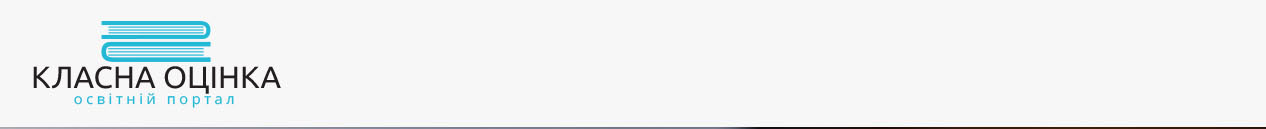 Дает возможность учебному заведению создать собственный многоязычный полноценный современный портал…
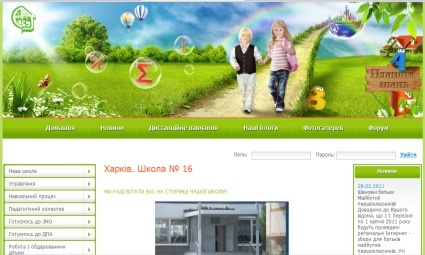 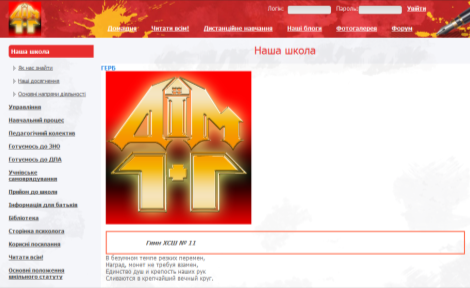 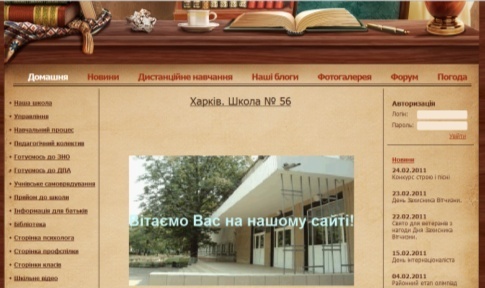 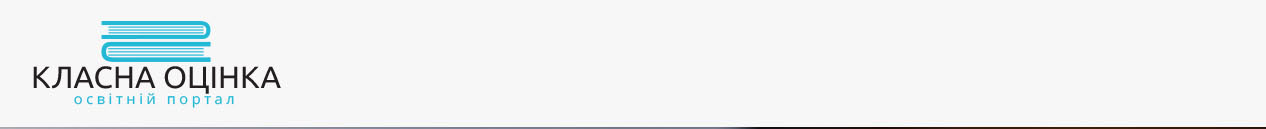 … с удобной интеграцией всех сервисов …
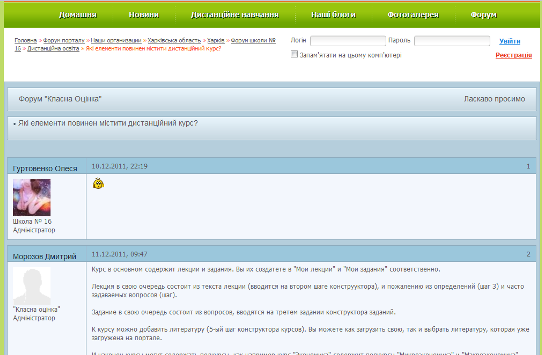 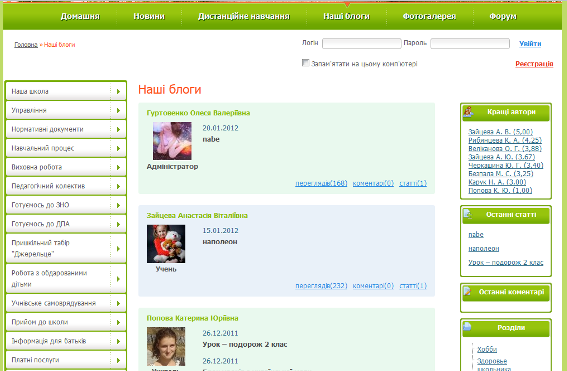 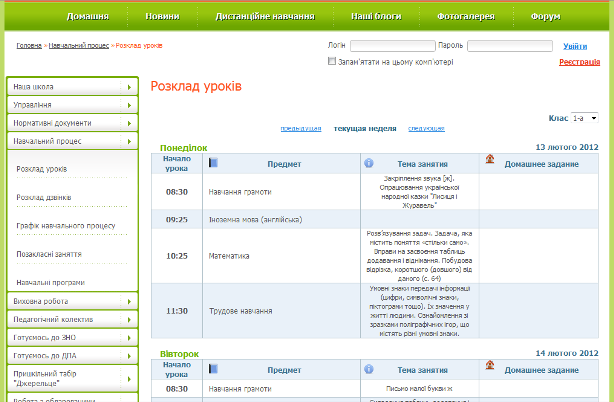 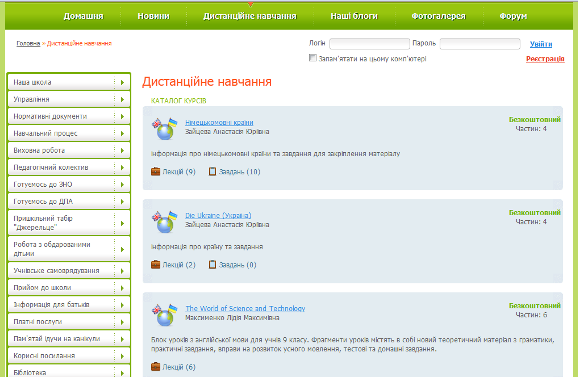 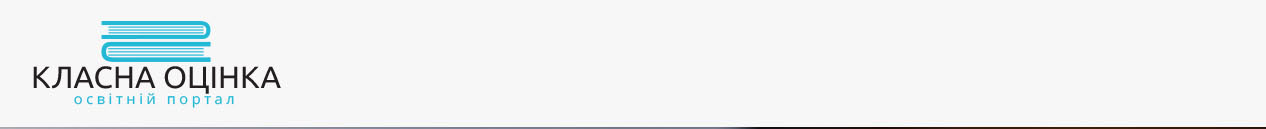 … и распределенной системой прав доступа пользова-телей, позволяющей участвовать в наполнении портала практически каждому – руководителю, преподавателю, учащемуся, родителям и выпускникам
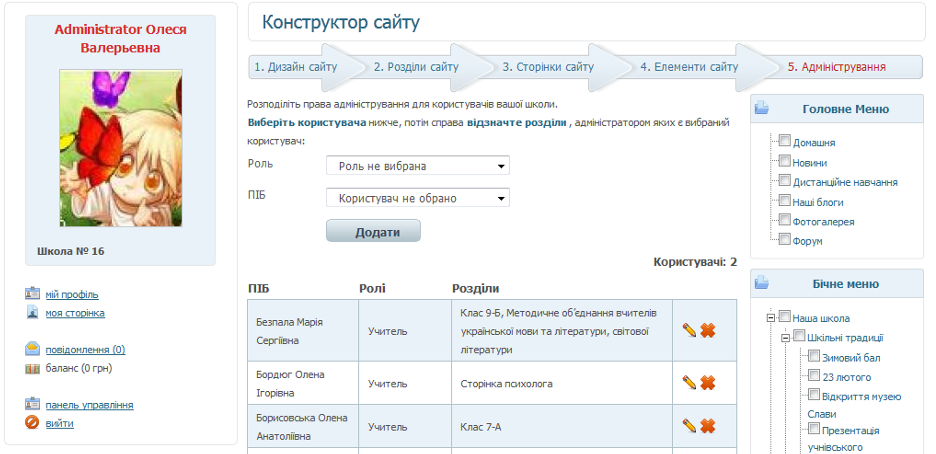 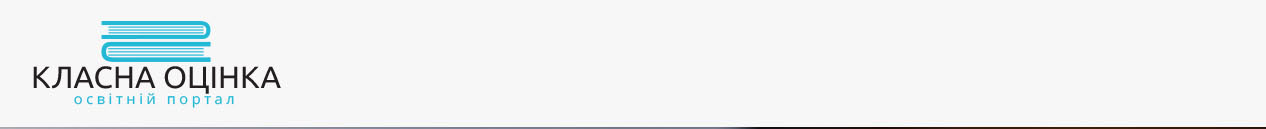 При этом встроенный Конструктор дизайнов позволит сделать сайт эксклюзивным
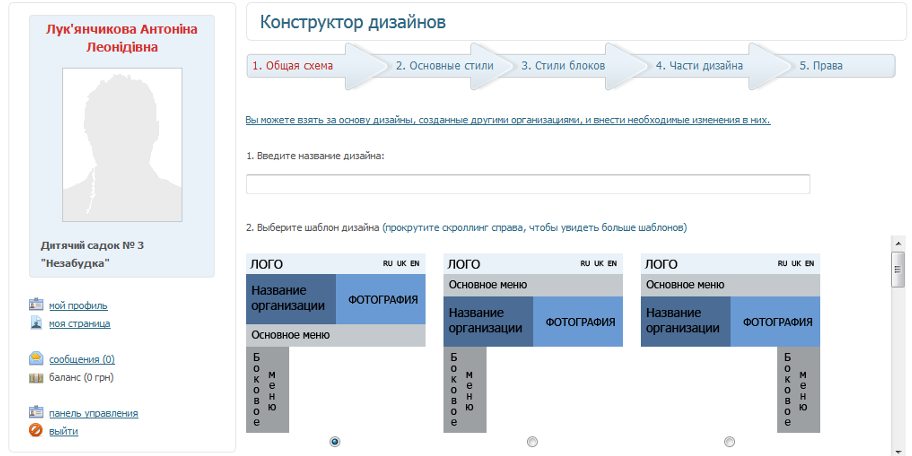 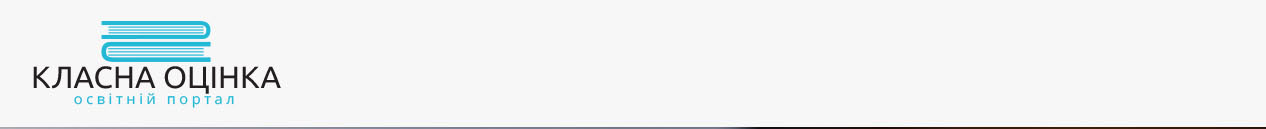 При этом встроенный Конструктор дизайнов позволит сделать сайт эксклюзивным
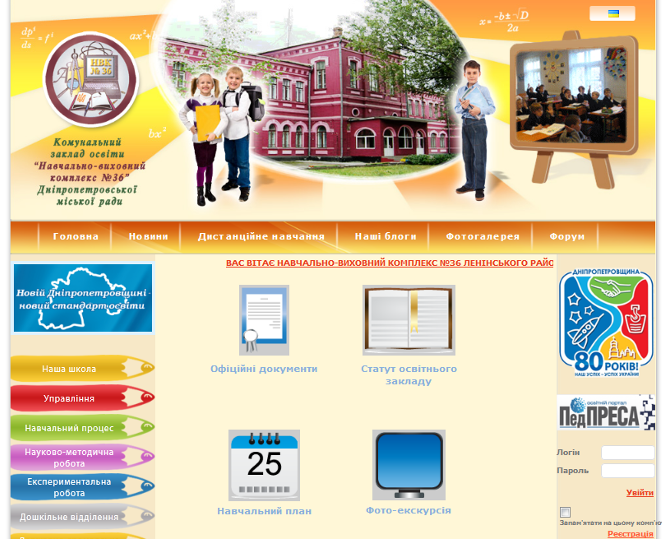 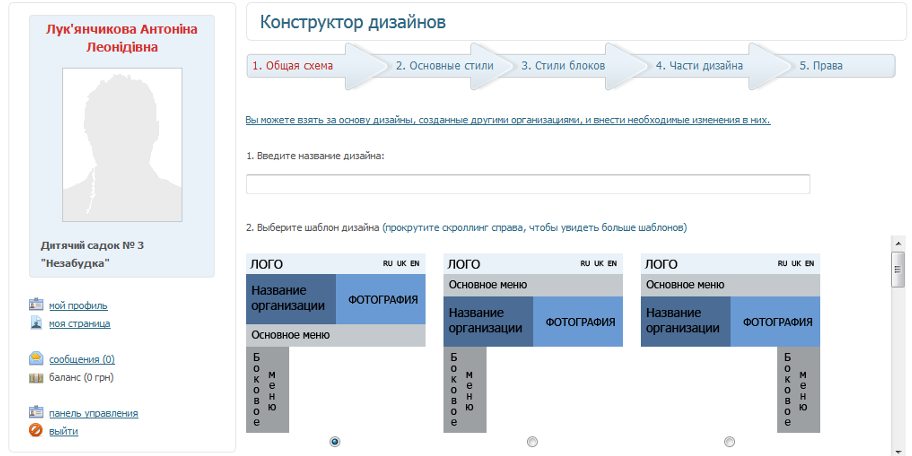 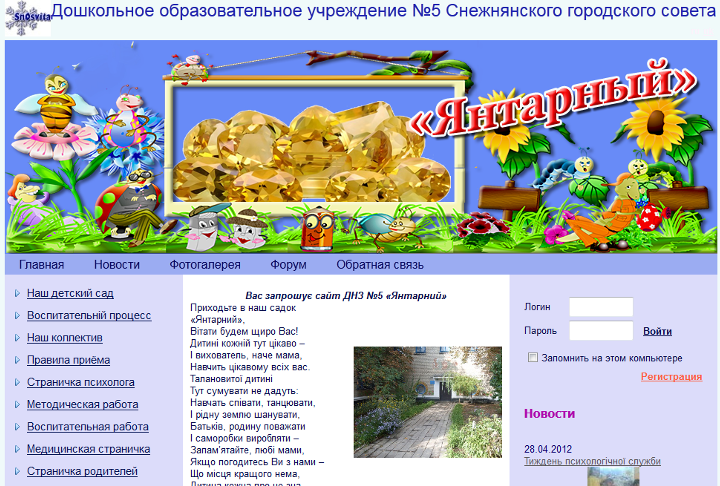 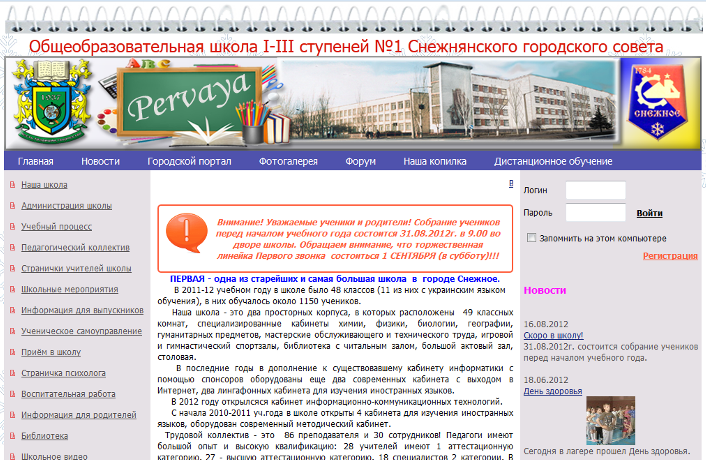 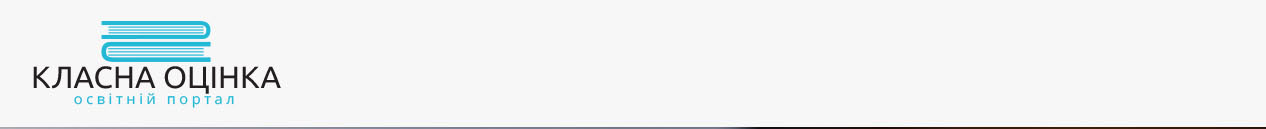 Создание электронных школьных газет, журналов.

Проведение родительских собраний, семинаров, совещаний и конференций с помощью встроенного сервиса Интернет-конференций (вебинаров).

Инструмент для работы методических центров.
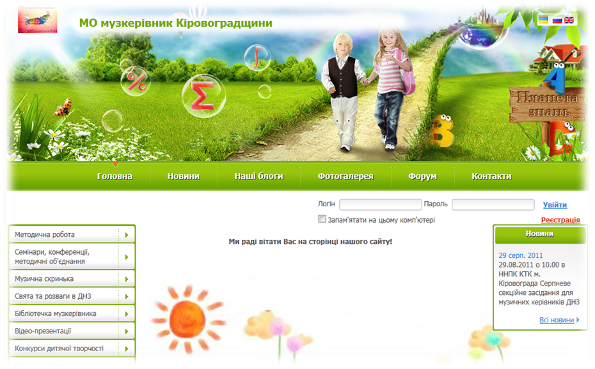 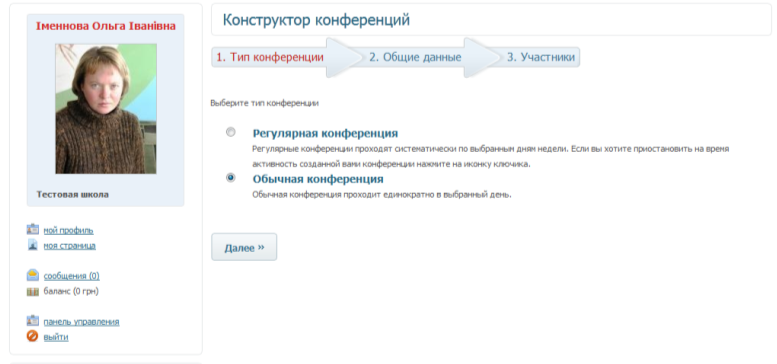 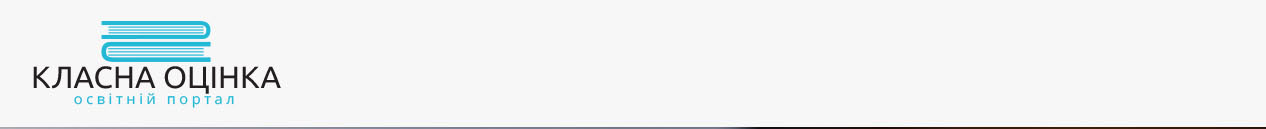 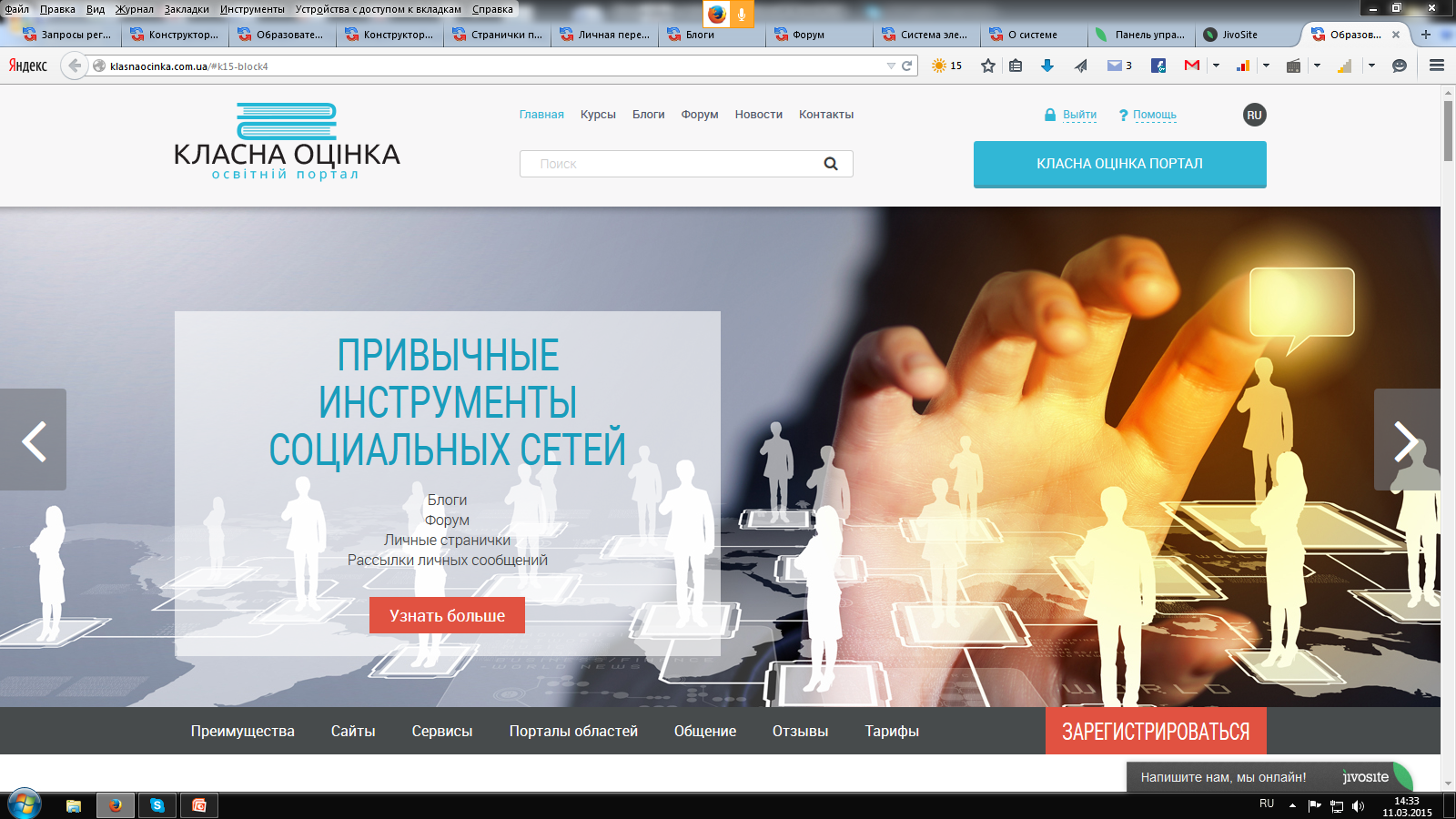 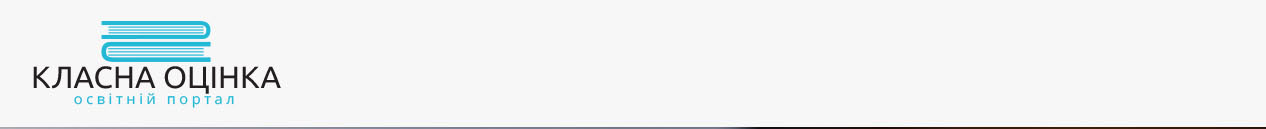 Блоги 
Форум
Персональные сообщения, массовая рассылка
Социальные сети организации
Фотогалерея, фотопанорамы (3D-экскурсии)
Создание и проведение конкурсов, опросов и видеоконференций и др.
Поиск пользователей и тематических групп по всему Порталу «Классная Оценка»
Лента событий организации
Моя страница
Приглашение пользователям присоединиться к организации
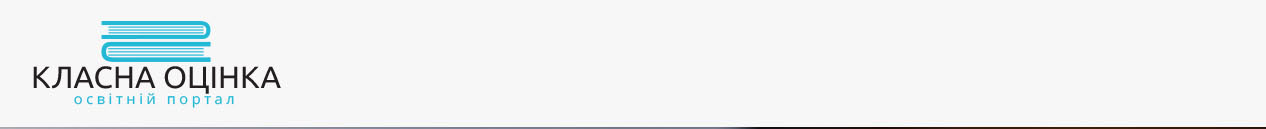 Настройки рассылок для пользователей:
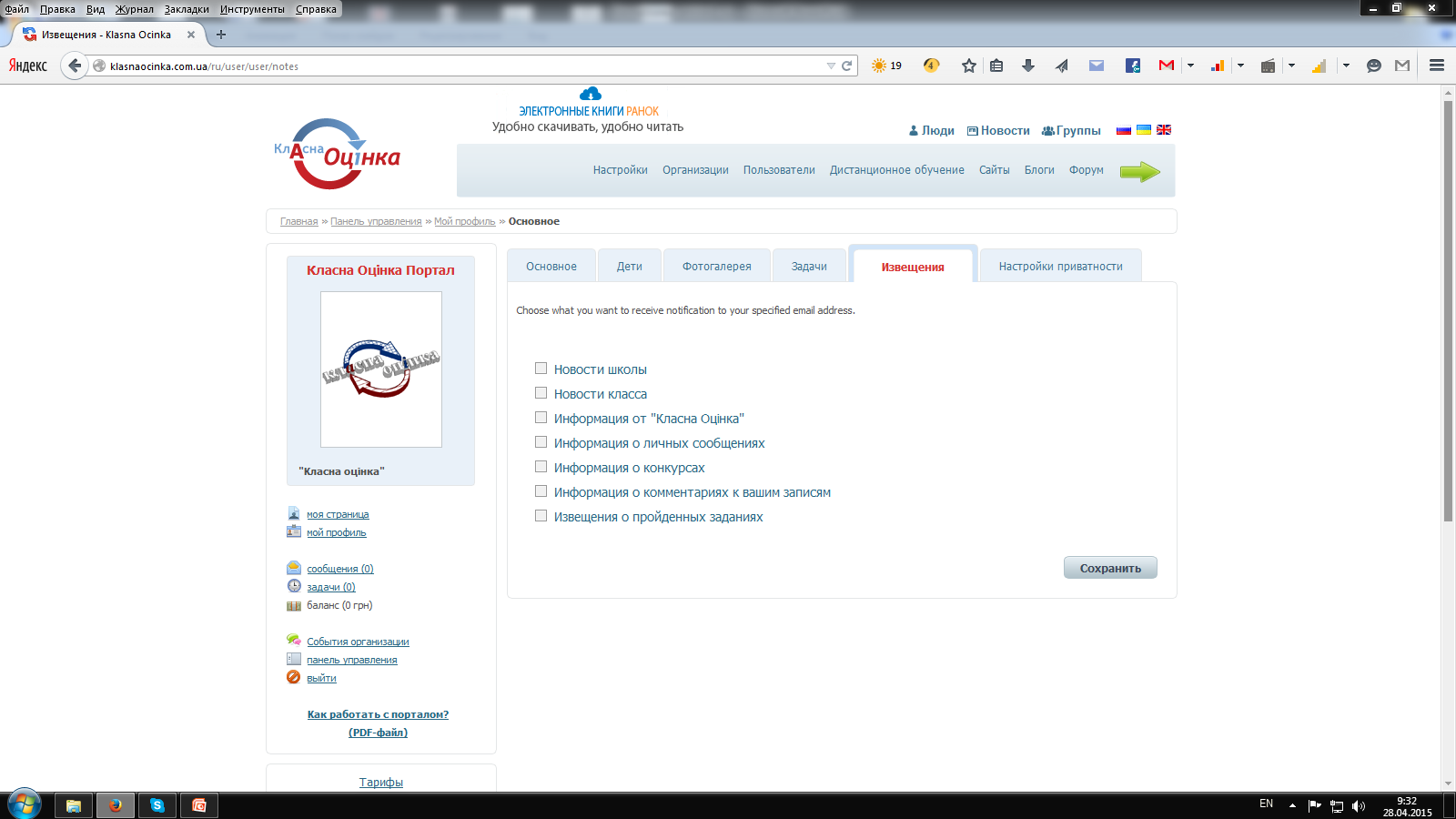 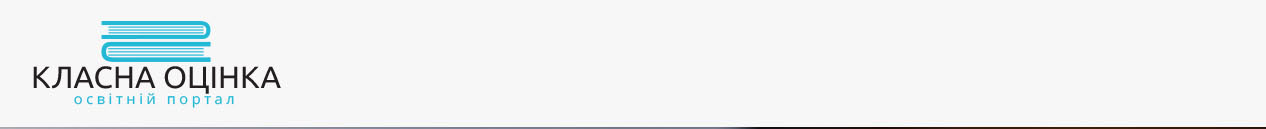 Создание на портале учебного заведения собственных проектов типа Одноклассники.ру
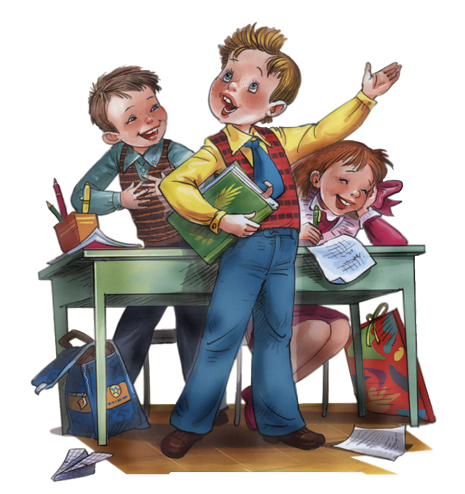 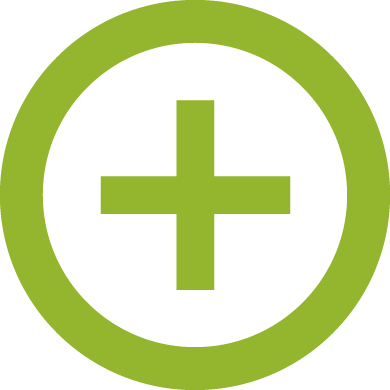 Выпускники остаются в поле зрения школы
Дополнительный источник помощи для школы
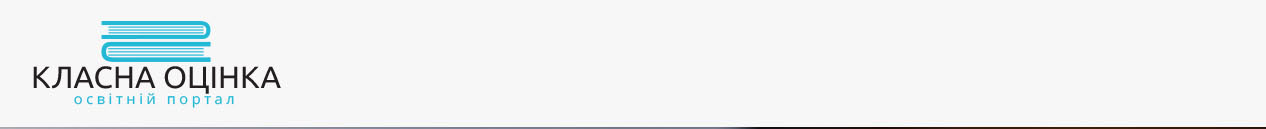 Платформа специально разработана с учетом потребностей и специфики национальной школы, с привлечением ведущих преподавателей-методистов учебных заведений.



В создании системы 
мониторинга
принимали участие 
специалисты 
управлений образования.
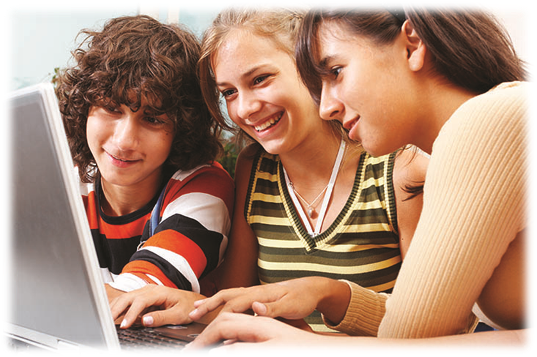 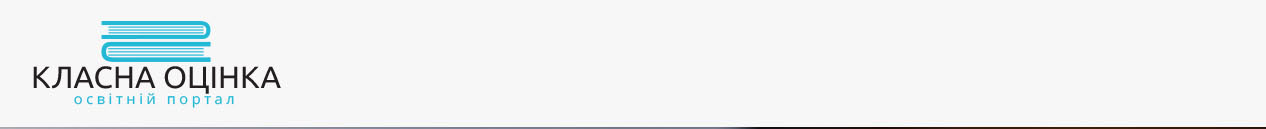 Учебные заведения могут использовать в своей работе как все сервисы, объединяя их в рамках создаваемого Конструктором сайта, так и отдельные модули портала «Классная Оценка», которые необходимы учебному заведению в его деятельности.
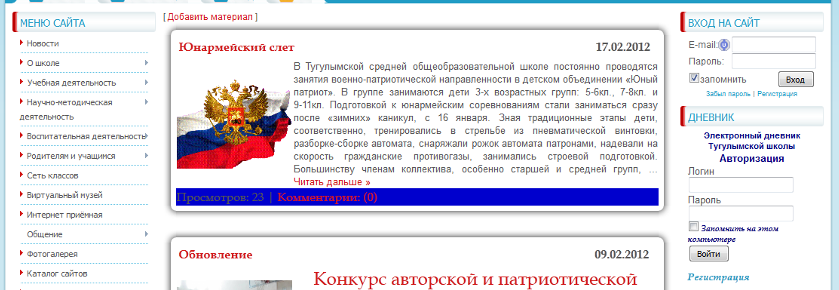 В последнем случае, для удобства пользователей, в существующий сайт учебного заведения встраивается сис-тема авторизации «Классной Оценки»
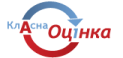 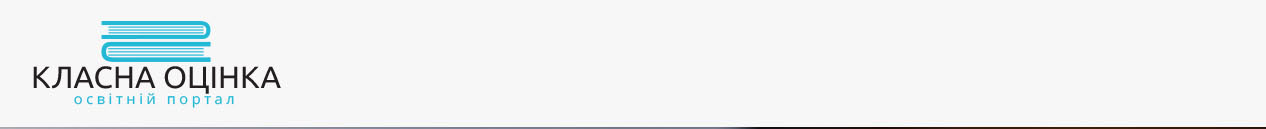 Интуитивно понятный интерфейс позволяет сделать простой работу пользователя учебного заведения, а размещение в сети Internet – получить свободный доступ к сайту и сервисам с любого компьютера или мобильного устройства (планшет, смартфон) через web-браузер.


Безопасность и Надежность при работе с сервисами системы.
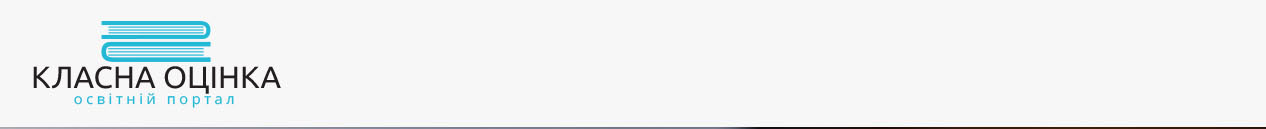 ЧТО СДЕЛАНО
Украина:
7 региональных образовательных порталов:
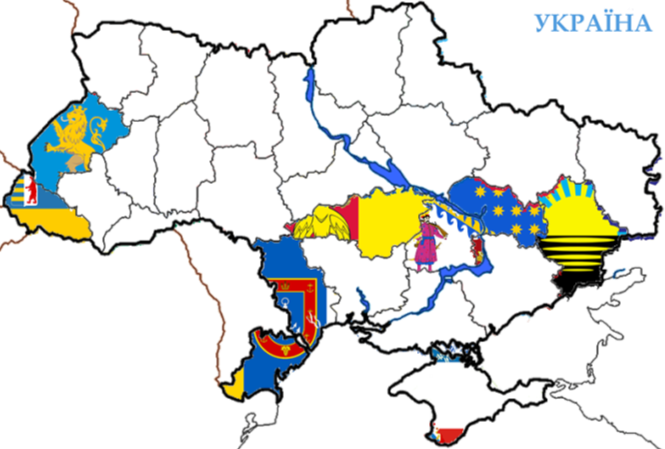 Львовская областьhttp://lvivedu.com/
Кировоградская областьhttp://kirovedu.com/
Днепропетровская областьhttp://dnepredu.com/
Закарпатская областьhttp://zakosvita.com.ua/
Донецкая областьhttp://donetskedu.com/
Одесская областьhttp://odessaedu.net/
Республика Крымhttp://krimedu.com/
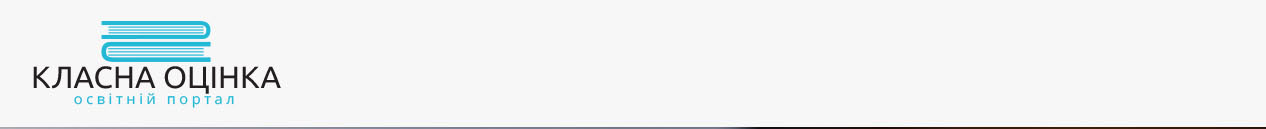 ЧТО СДЕЛАНО
География - 11 стран: 
Украина, 
Казахстан, 
Россия, 
Беларусь,
Молдова, 
Испания, 
Португалия, 
Великобритания,
Польша,
Австрия
ЮАР.
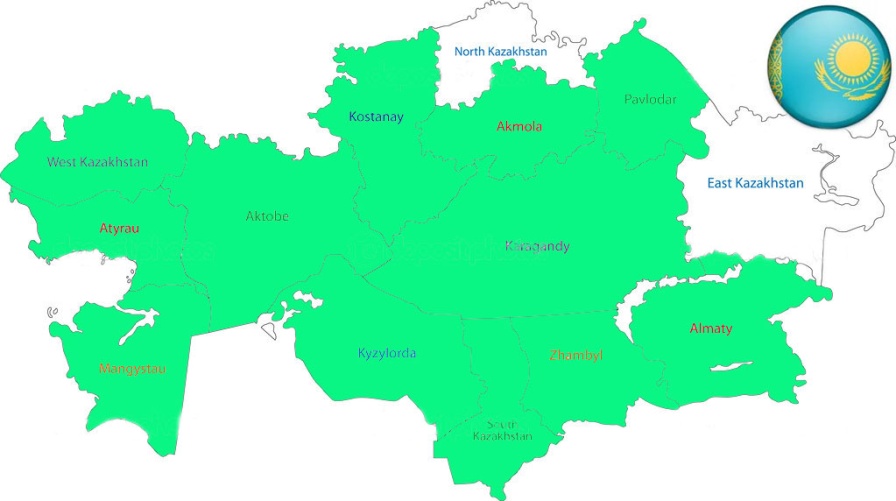 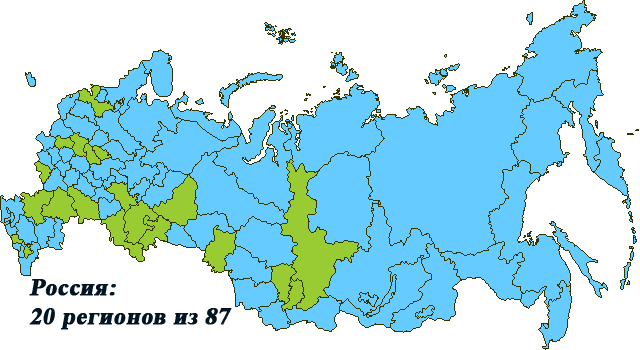 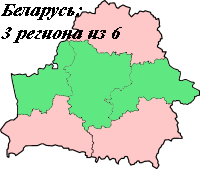 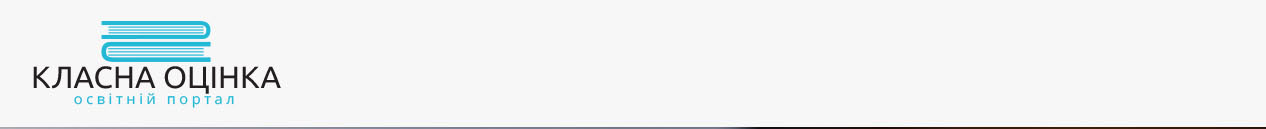 ЧТО СДЕЛАНО
11920+ организаций:
5805+ школ, 
4740+ детских садов, 
1375+ других организаций (управления образования, методические центры, ИППО, внешкольные организации, ПТО, колледжи, ВУЗы, библиотеки и т.п.
около 650 тыс. зарегистрированных пользователей
4300+ созданных дистанционных курсов
9240+ сайтов организаций и 680+ сайтов учителей
в 75% районов всех областей Украины, из них полностью - в 7 регионах (более 30% рынка образования Украины)
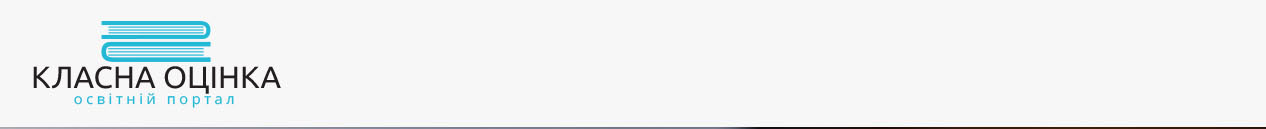 ЧТО СДЕЛАНО
3 Online-школы в Днепропетровской области –  Областная электронная школа «Школа открытая для всех» (http://eschool.dnepredu.com), «Виртуальная аэрокосмическая школа» (http://aerospace.klasna.com), «Виртуальная мастерская Петриковской росписи» (http://petrikovka.dnepredu.com). Школа № 58 г. Днепра уже реализует дистанционную форму обучения детей, в том числе из зоны АТО и  АР Крым, на платформе «Классная Оценка» . 
Иванопольская специализированная школа (Донецкая область) обучала детей из зоны АТО в 2015/2016 уч.г.
В Донецкой области в 2013 году запущен проект «Электронные школьные библиотеки Донеччины» (http://communitylibrarians.klasna.com).
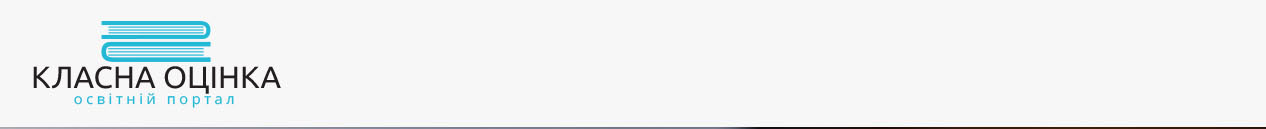 ЧТО СДЕЛАНО
Электронная регистрация в детский садик(Кировоградская, Закарпатская и Львовская области)
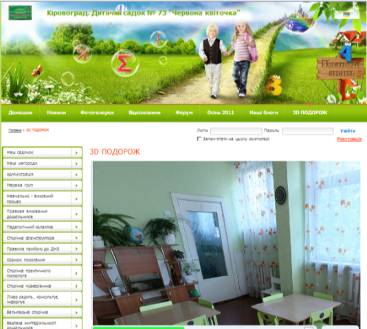 Родители на сайте садика могут посмотреть условия
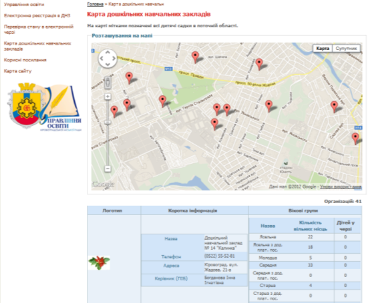 Родители на карте выбирают садик в своем районе
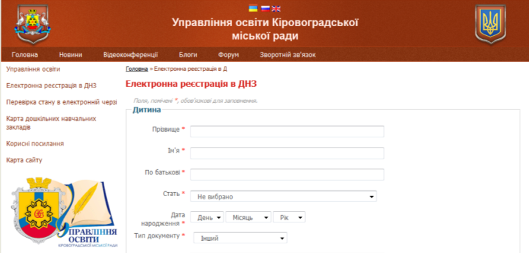 Родители могут записать ребенка в садик
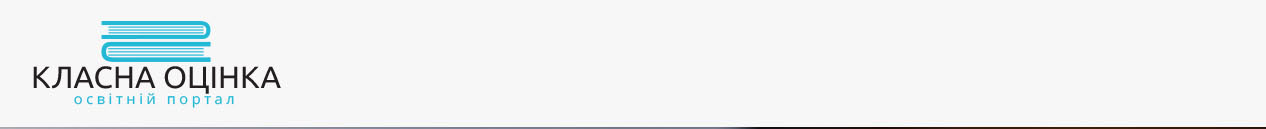 Благодарю
за внимание
Контакты:

Виталий Зайцев, 
руководитель проекта«Классная Оценка»

E-mail: vitaliy-zaytsev@yandex.ru
Тел.:    +380 (50) 576 62 73 
Skype: vitaliy-zaytsev
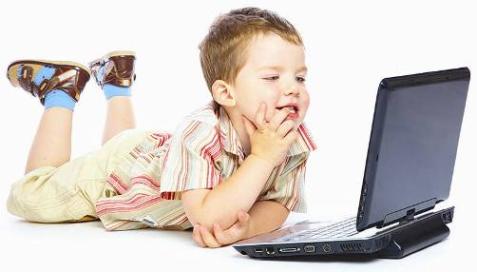